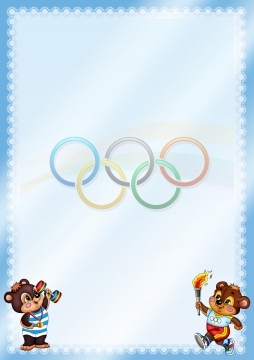 Муниципальное общеобразовательное учреждение 
«Средняя общеобразовательная школа № 27»
г.о. Саранск Республика Мордовия
Банк 
Спортивных 
Достижений
2А класса
Банк СДК
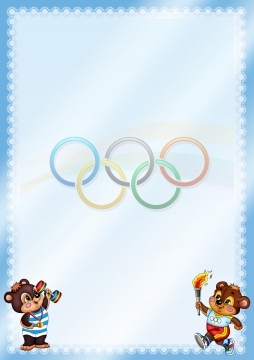 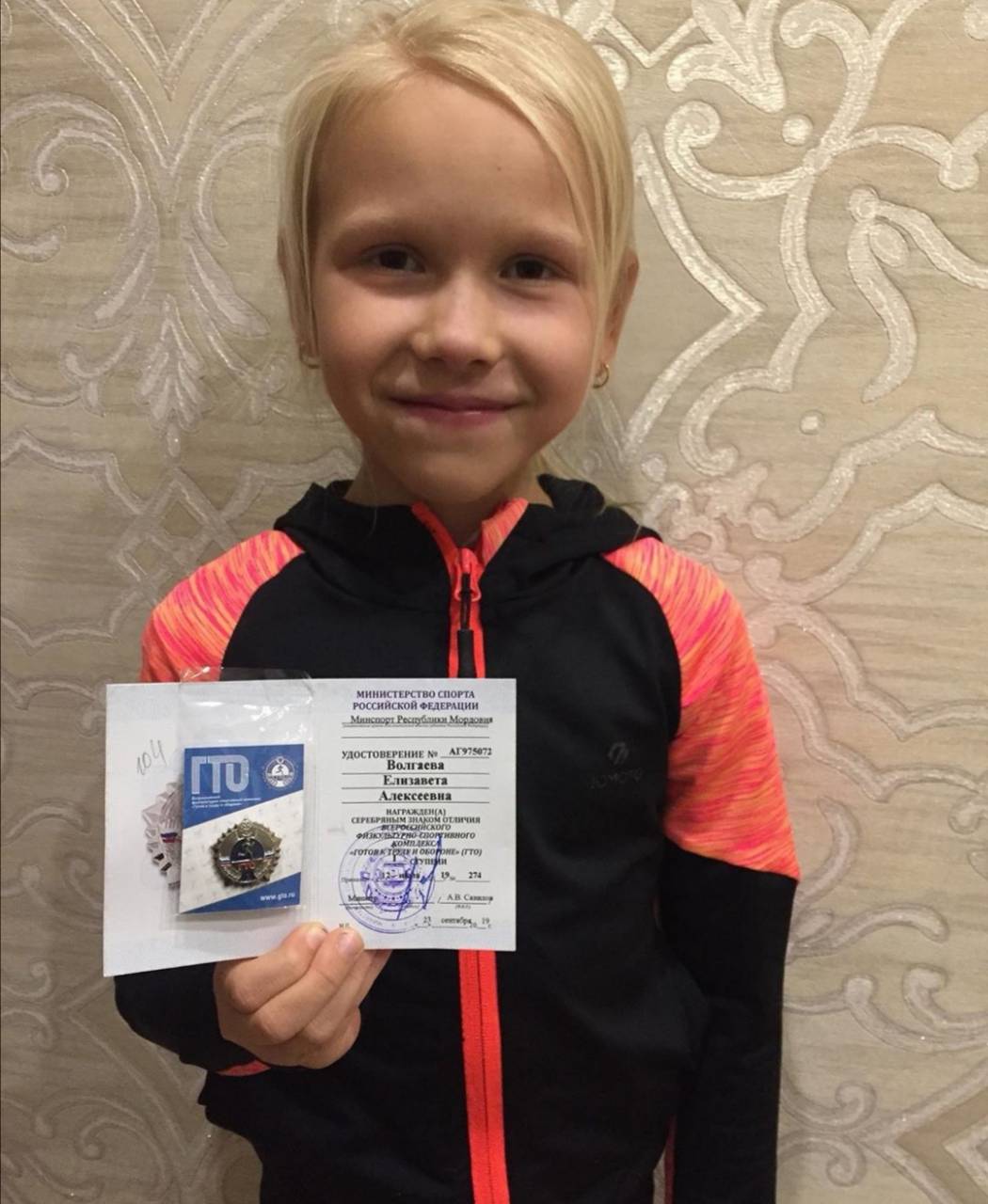 Волгаева Елизавета (лёгкая атлетика)
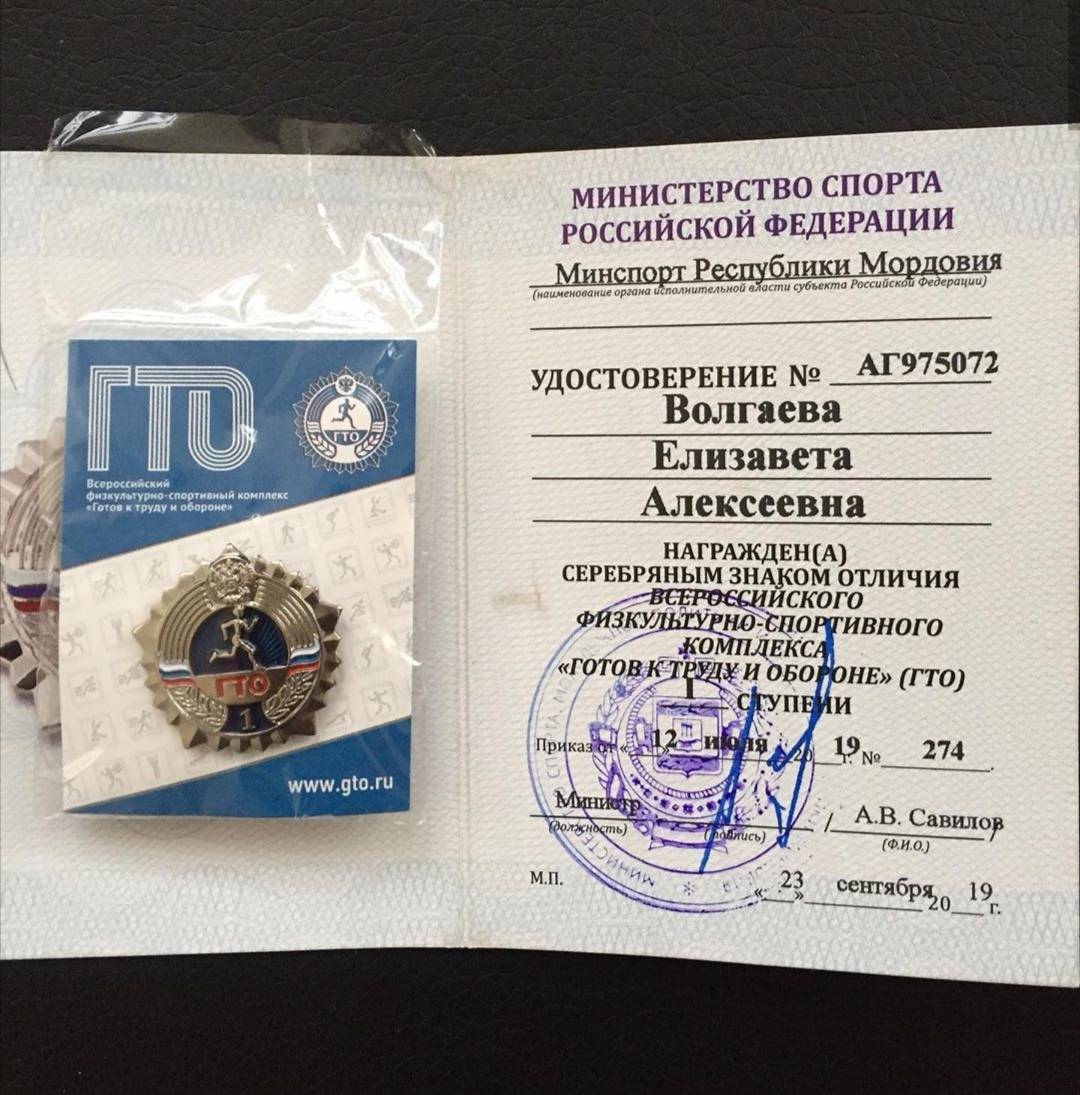 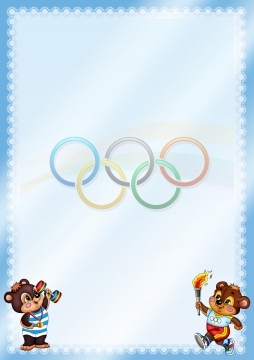 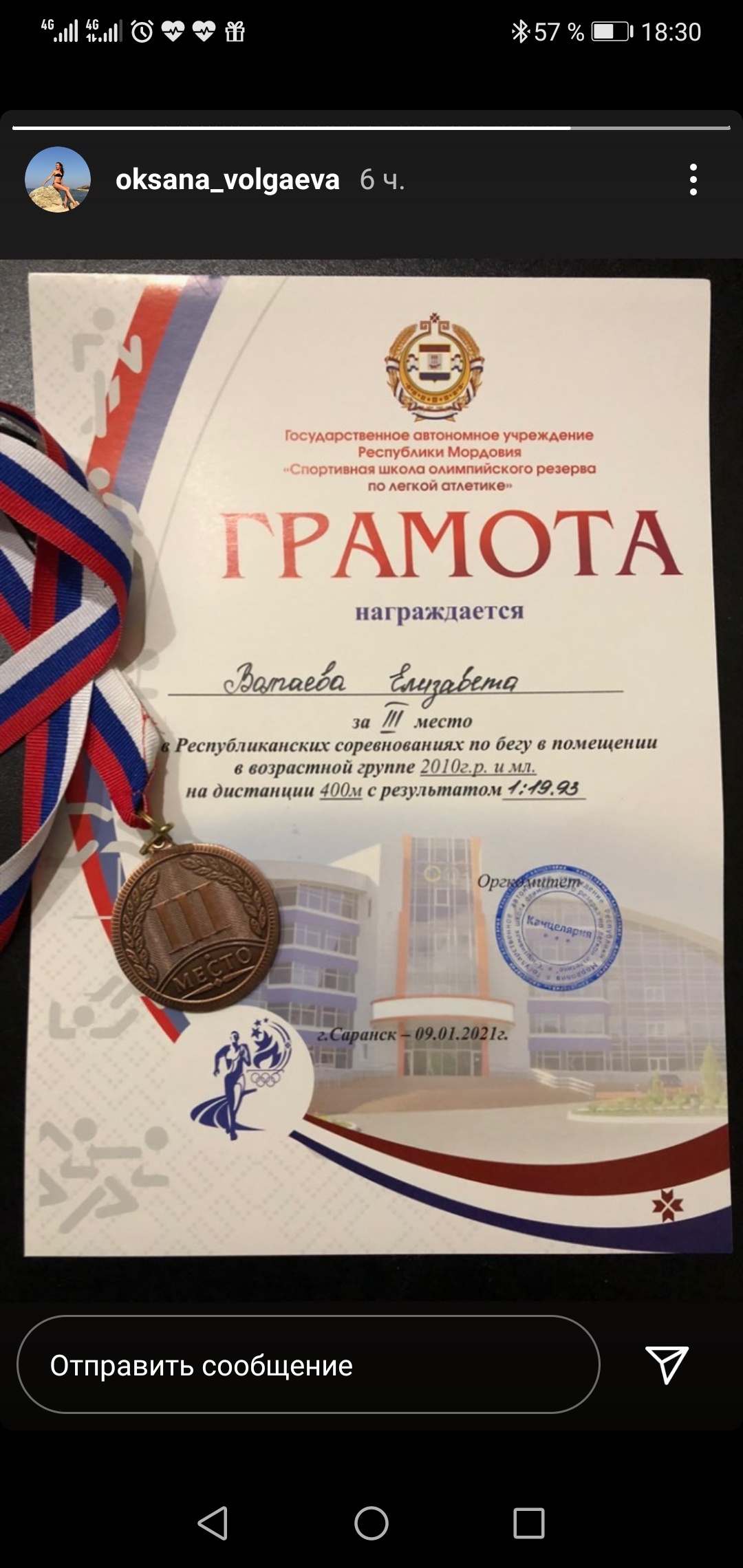 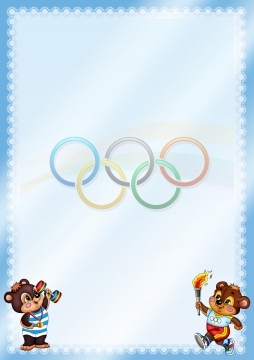 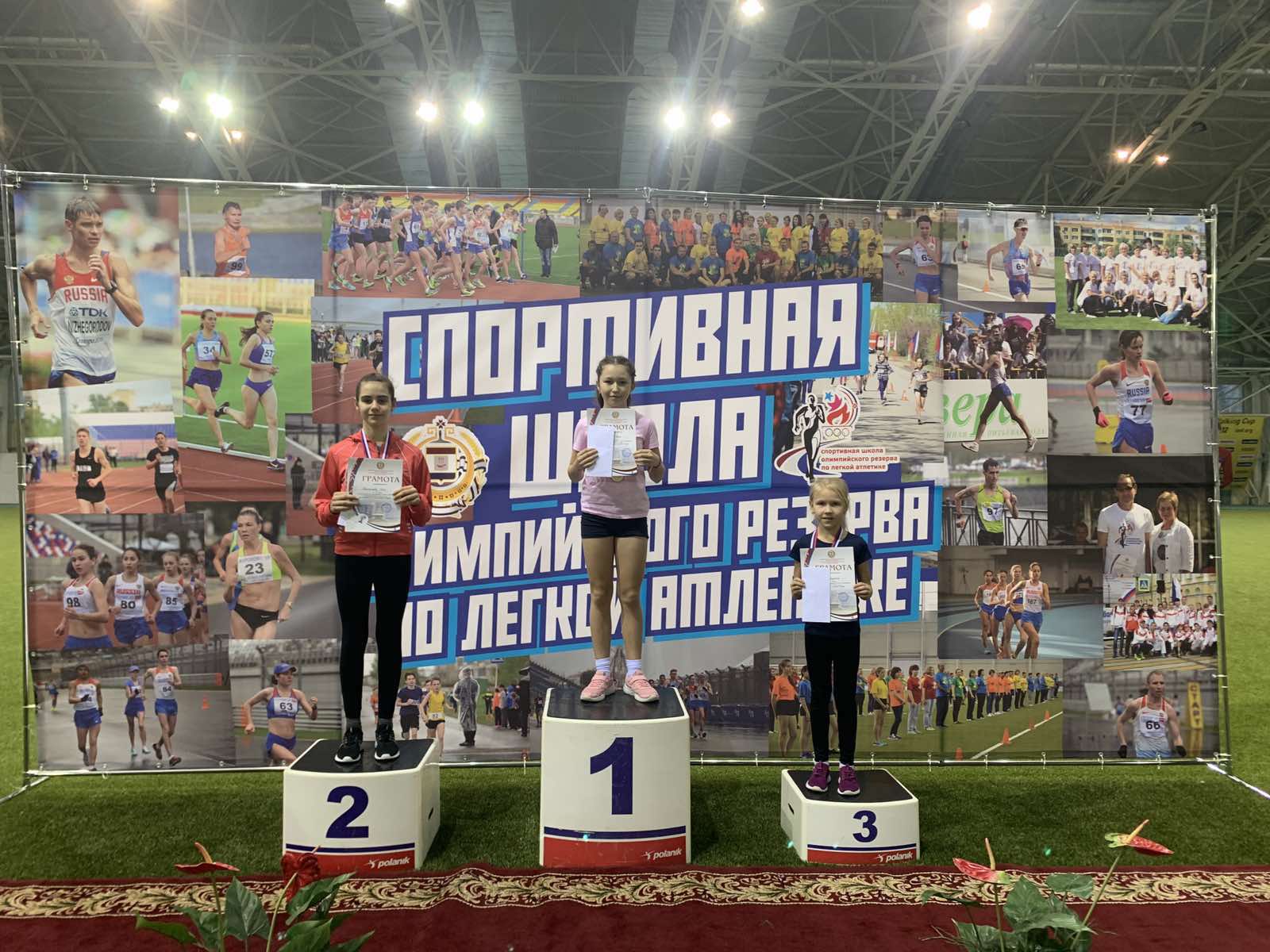 Волгаева Елизавета (лёгкая атлетика)
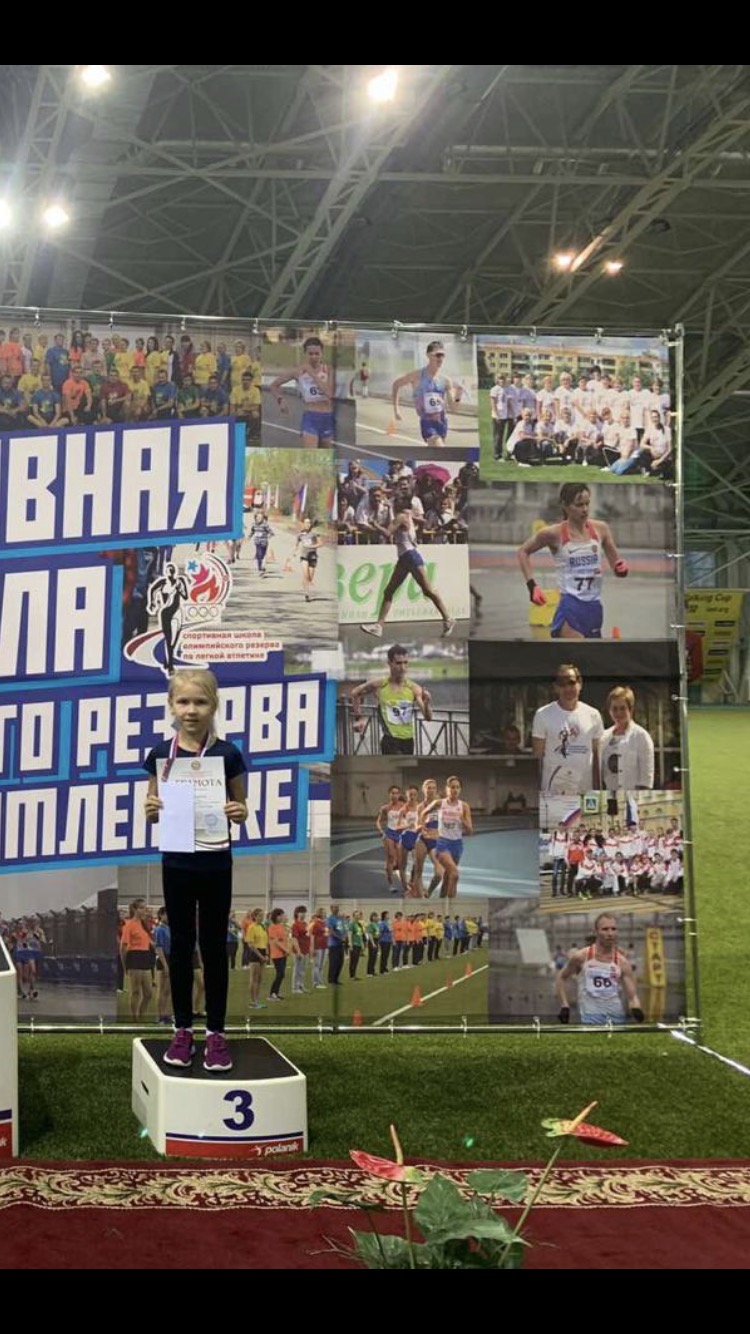 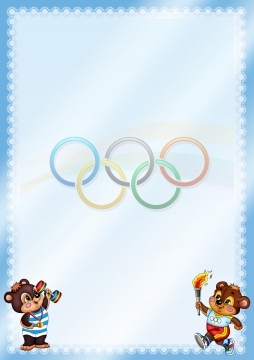 Вельдяскина Алёна (бильярд)
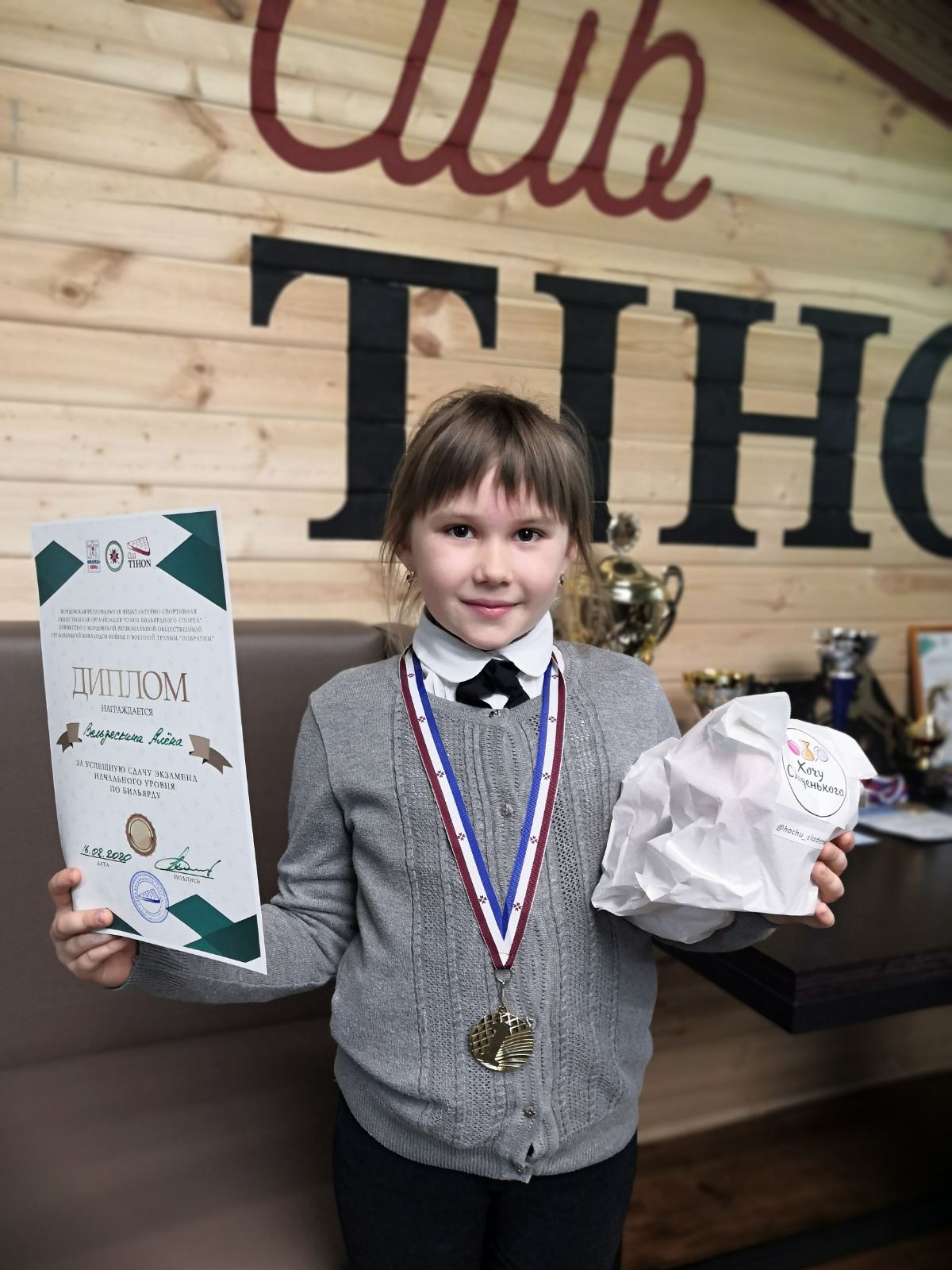 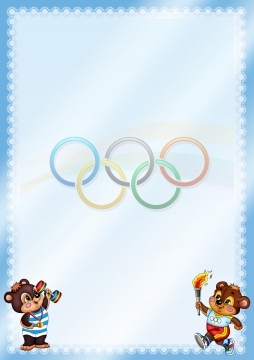 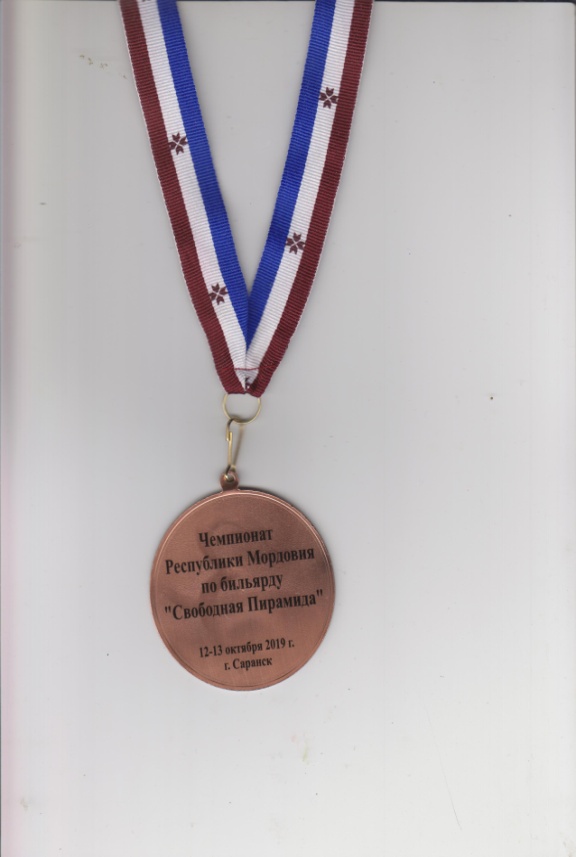 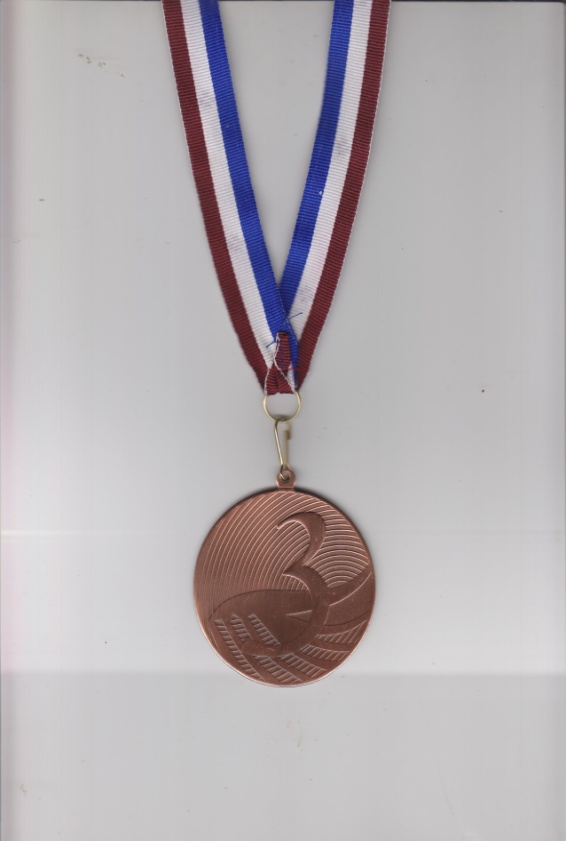 Вельдяскина Алёна (бильярд)
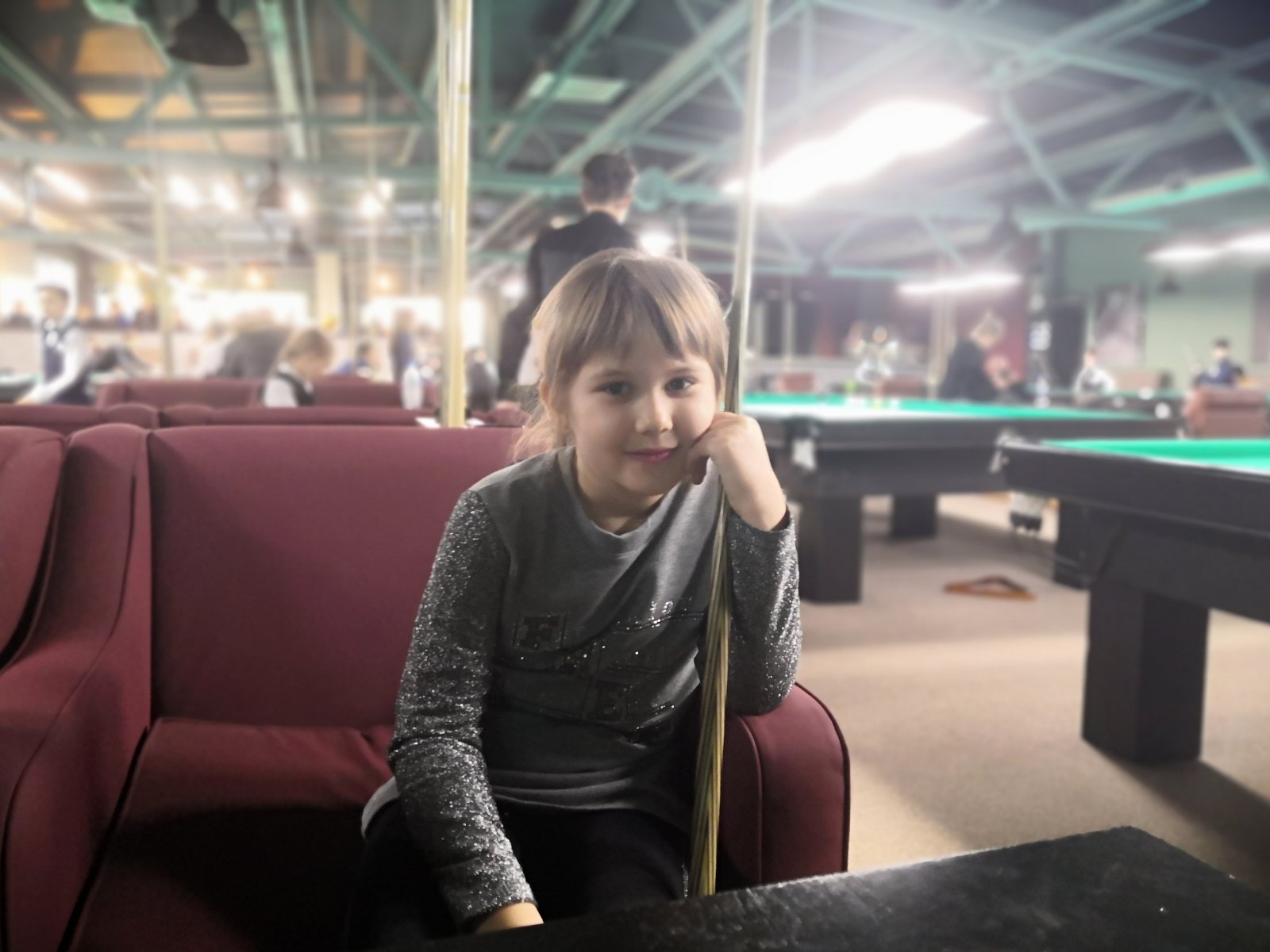 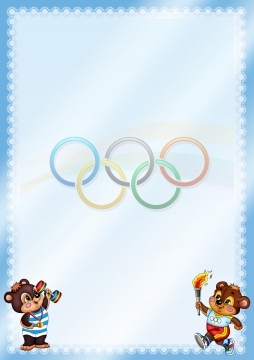 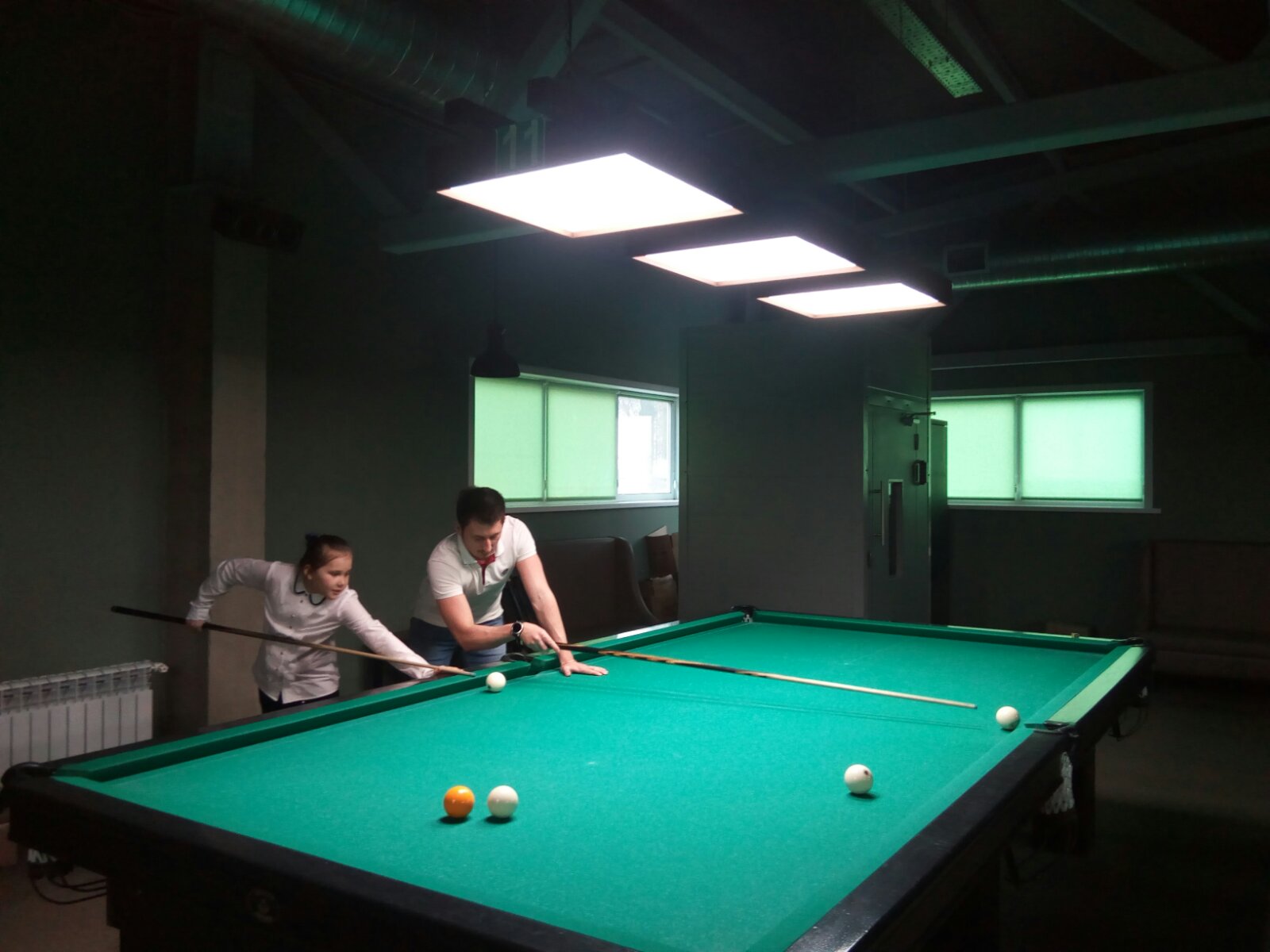 Вельдяскина Алёна (бильярд)
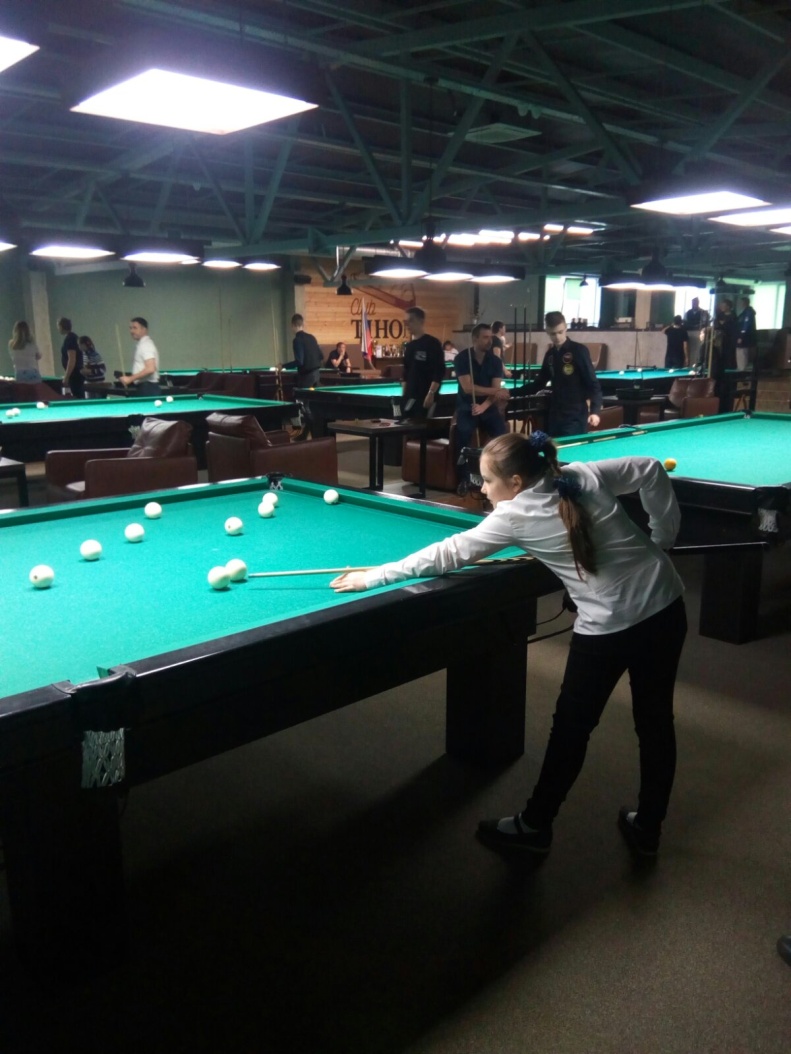 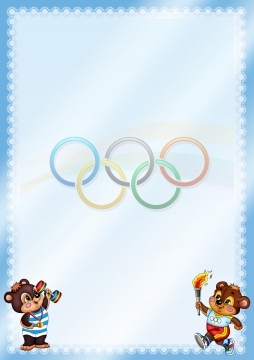 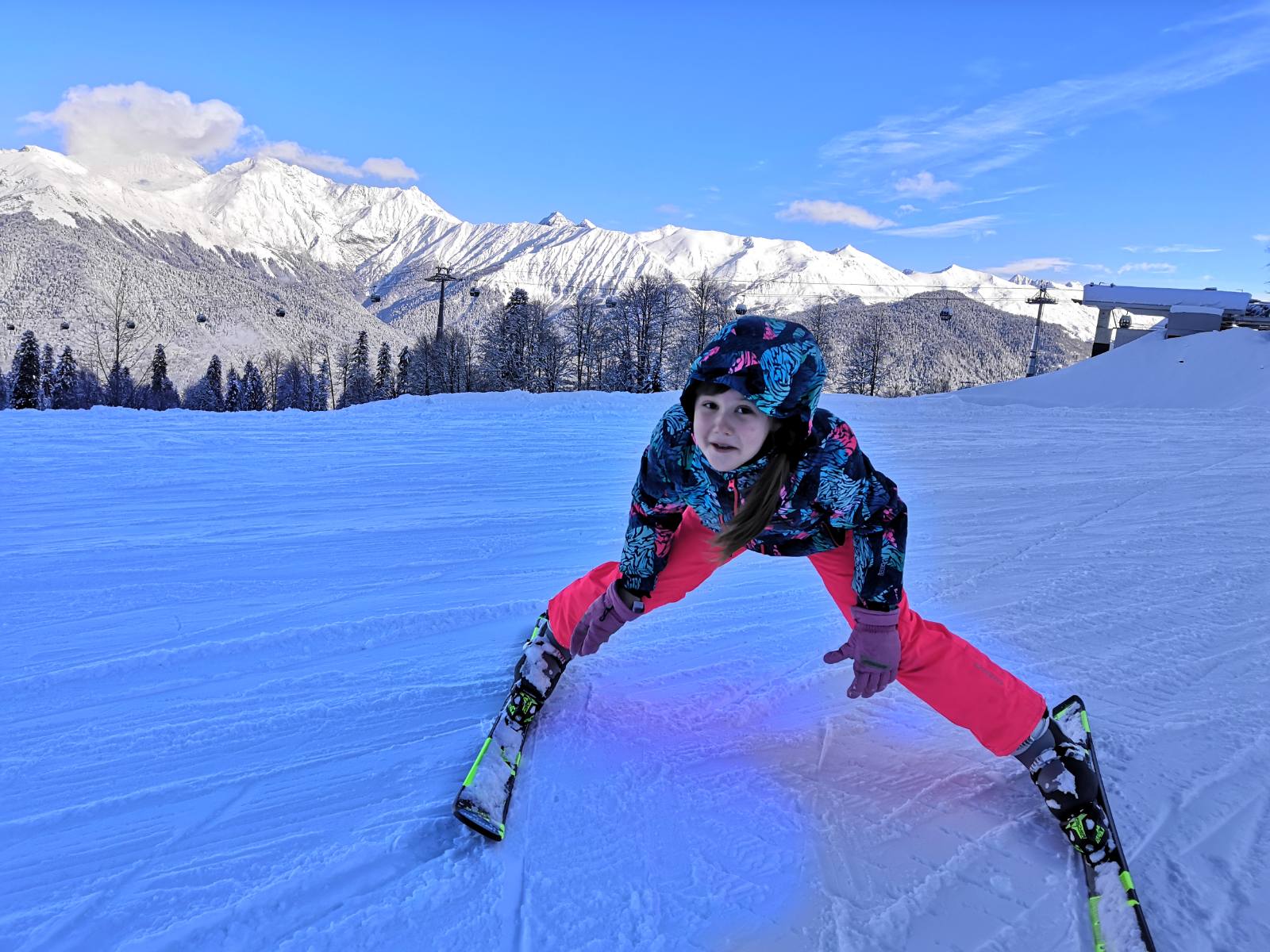 Вельдяскина Алёна
 (горные лыжи)
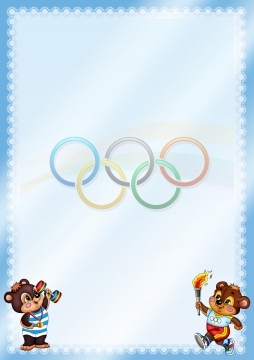 Финайкин Иван
(киокушинкай, каратэ-до)
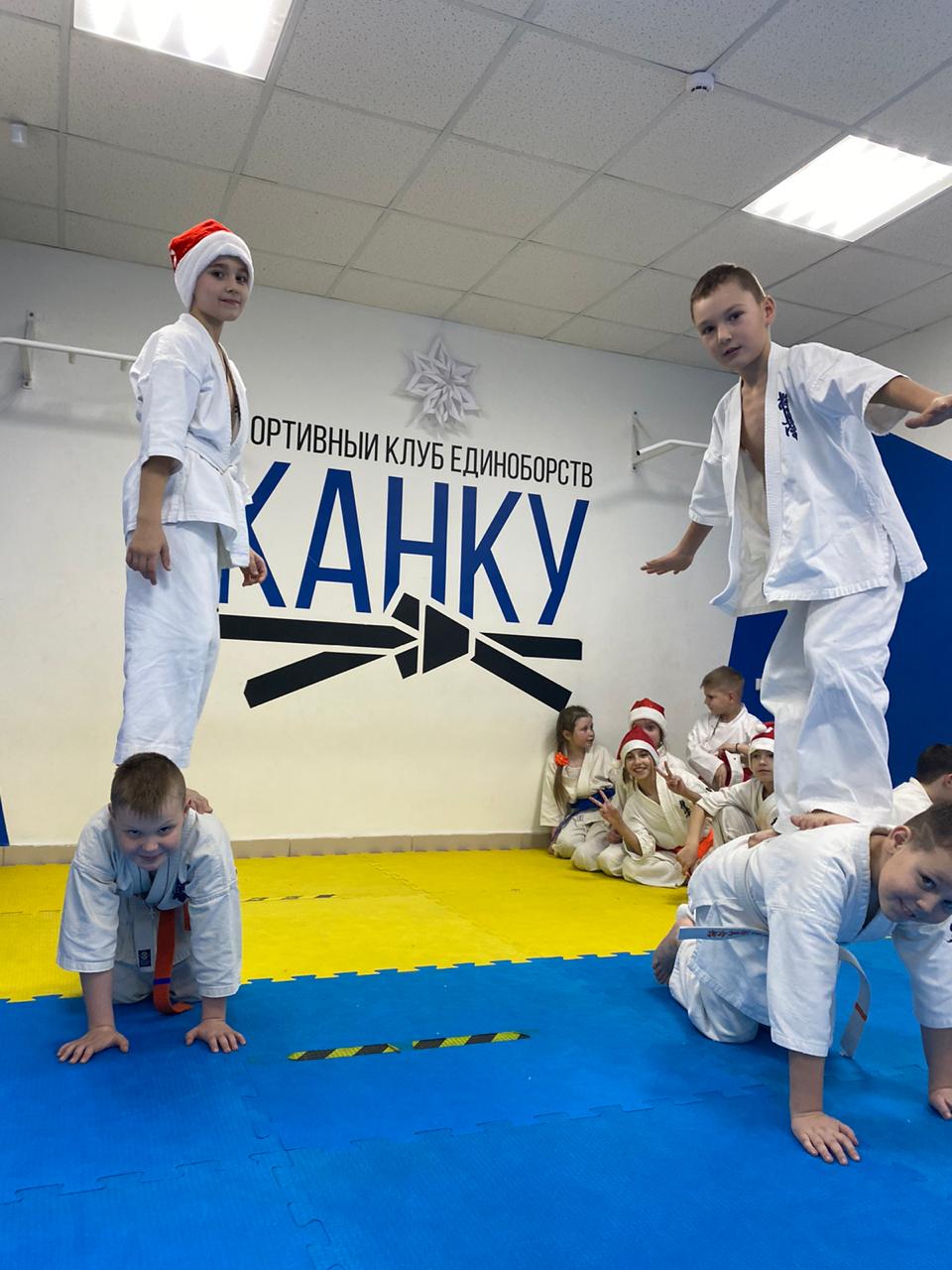 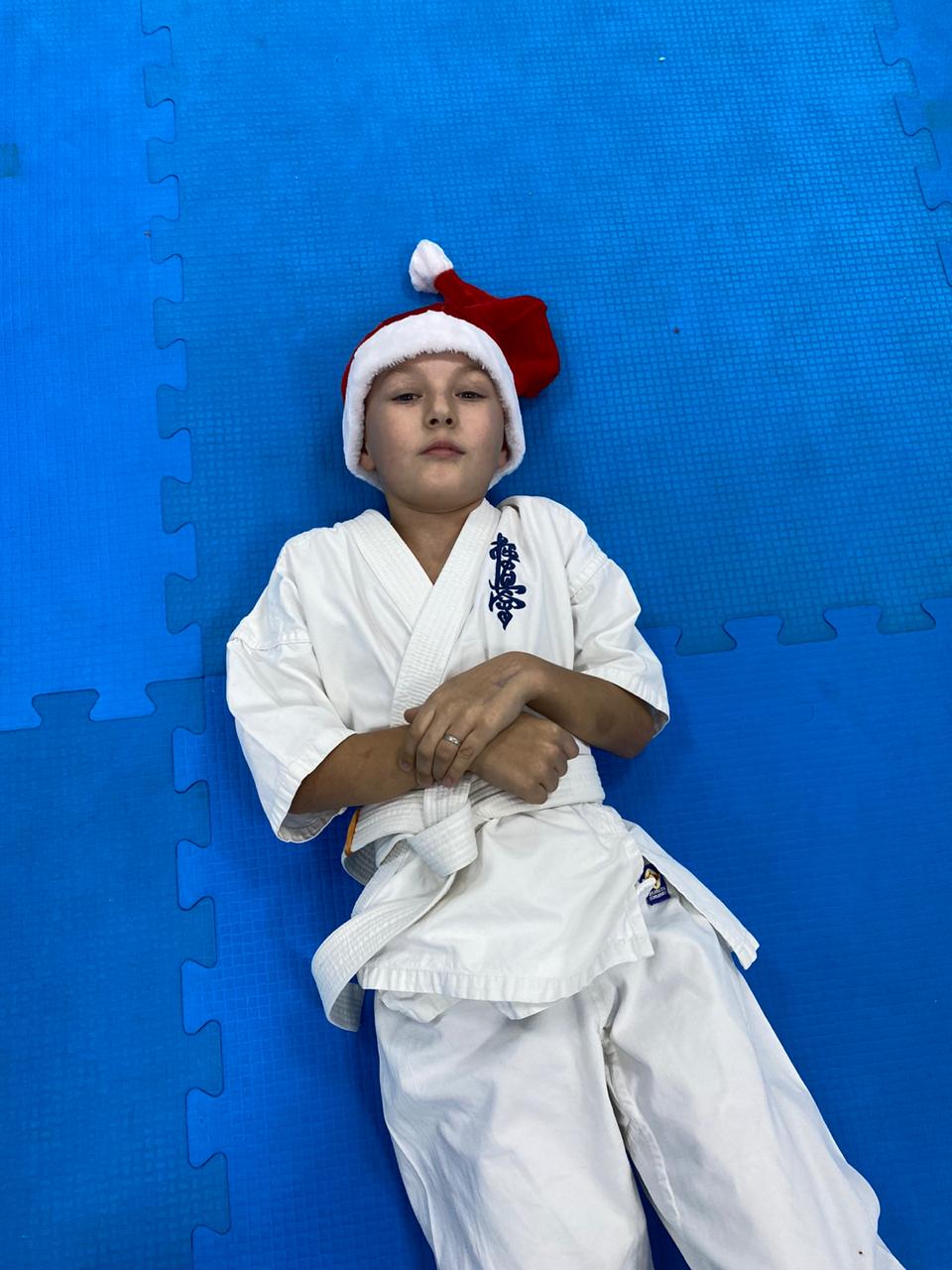 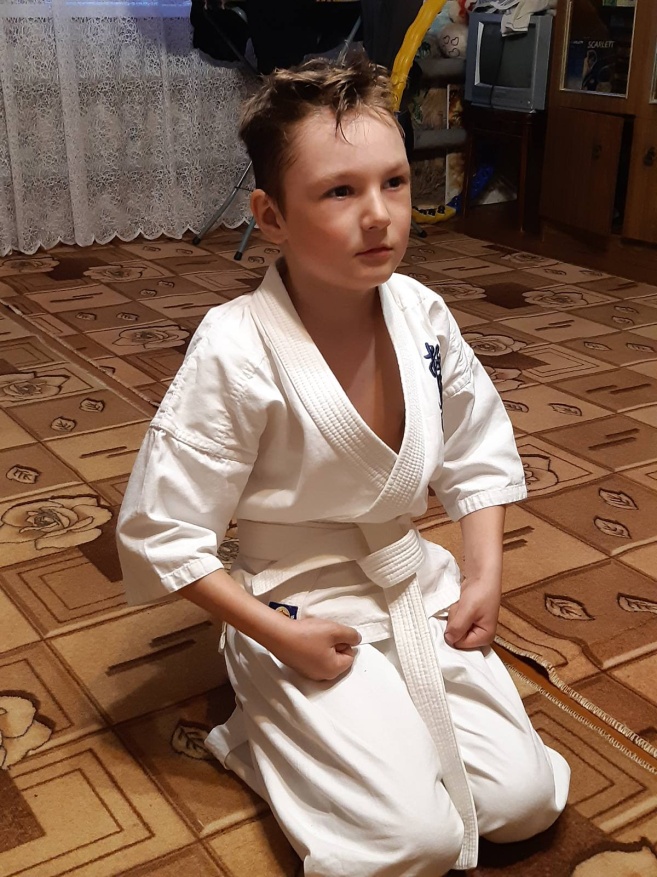 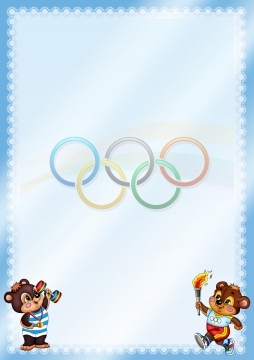 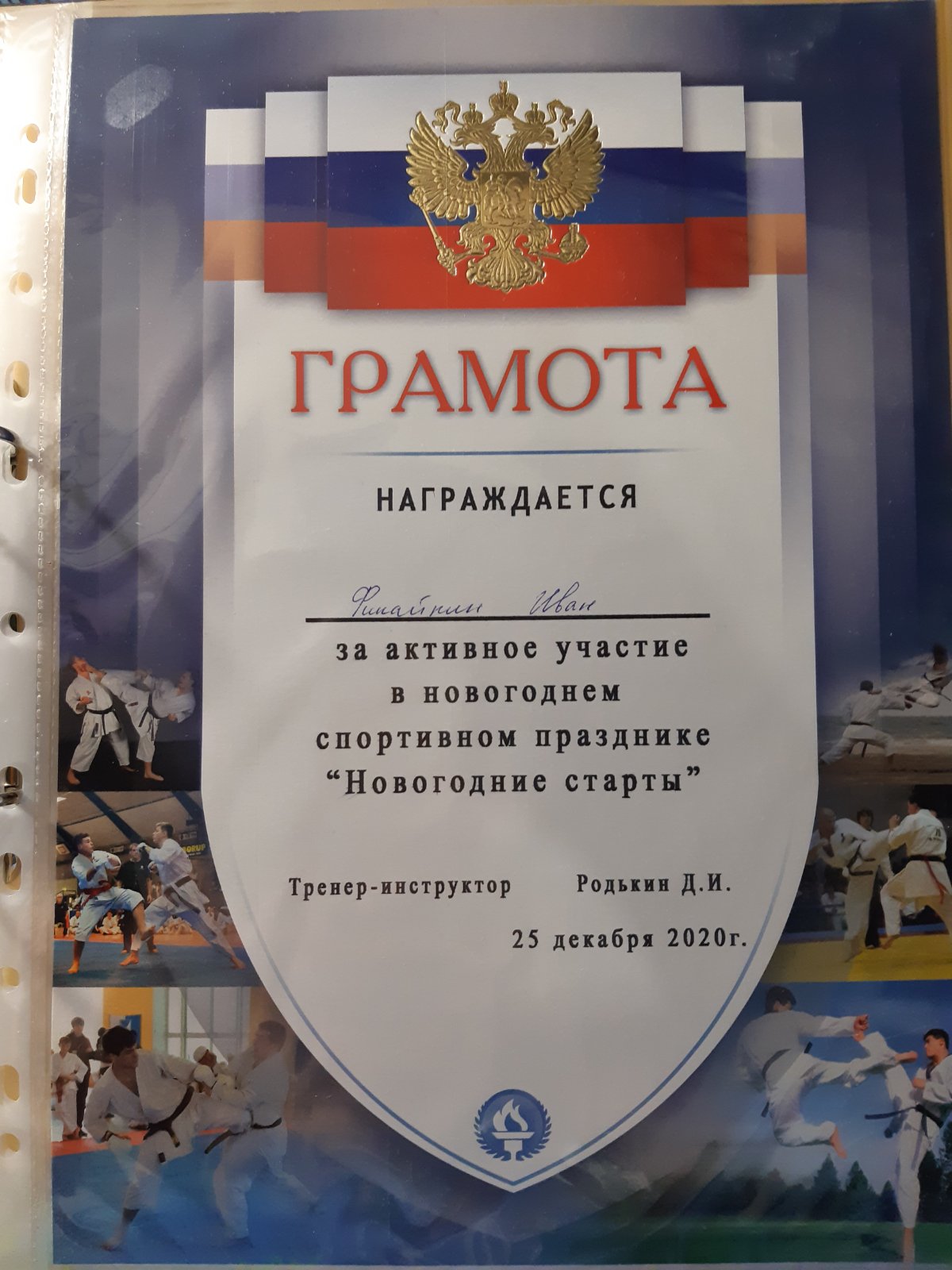 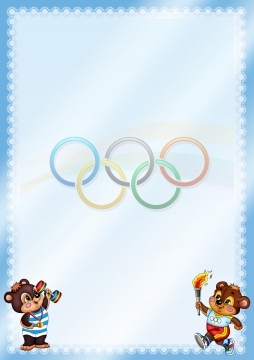 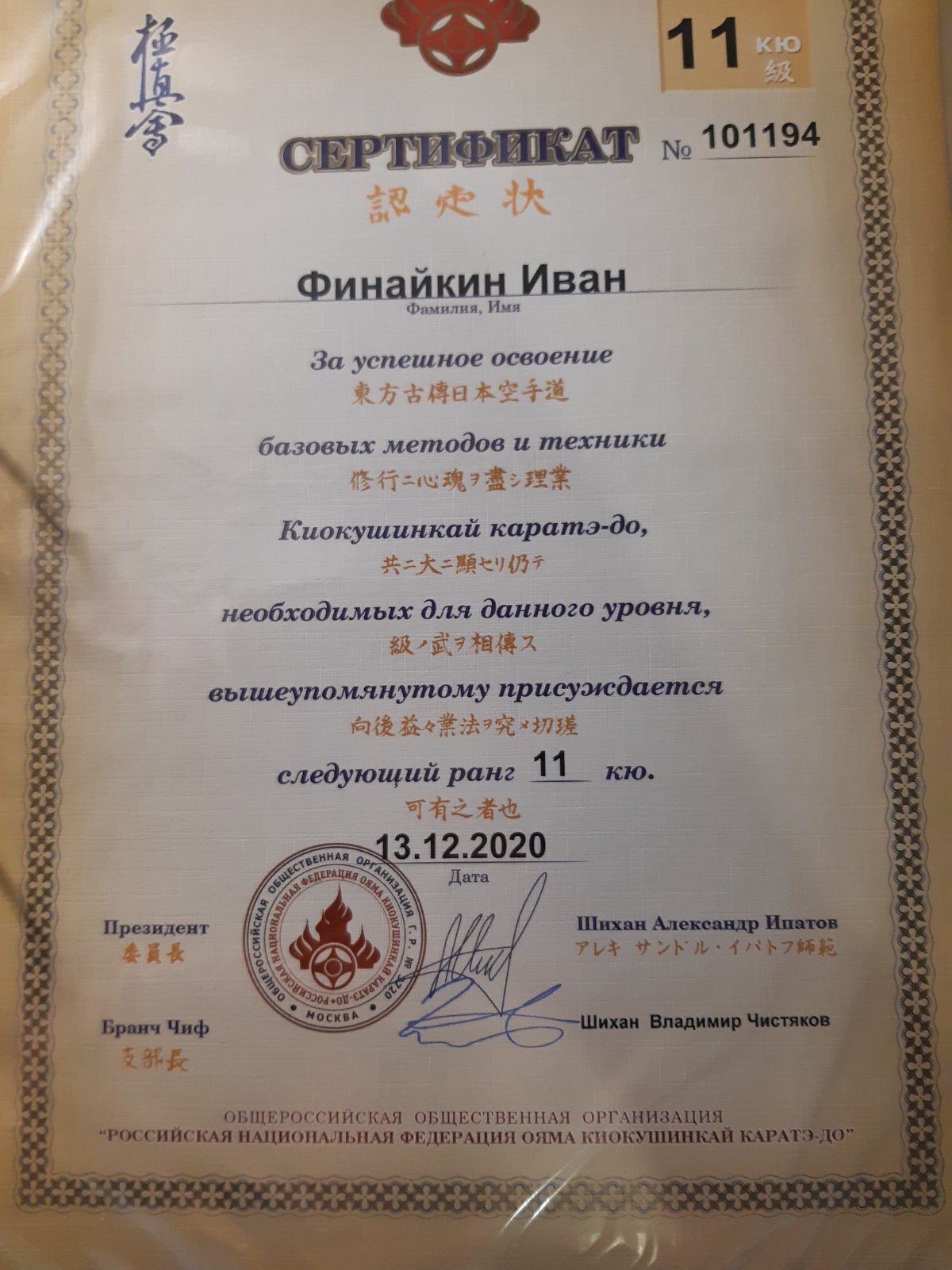 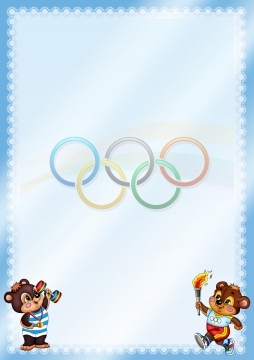 Левченко Илья 
(киокунинкай каратэ-до)
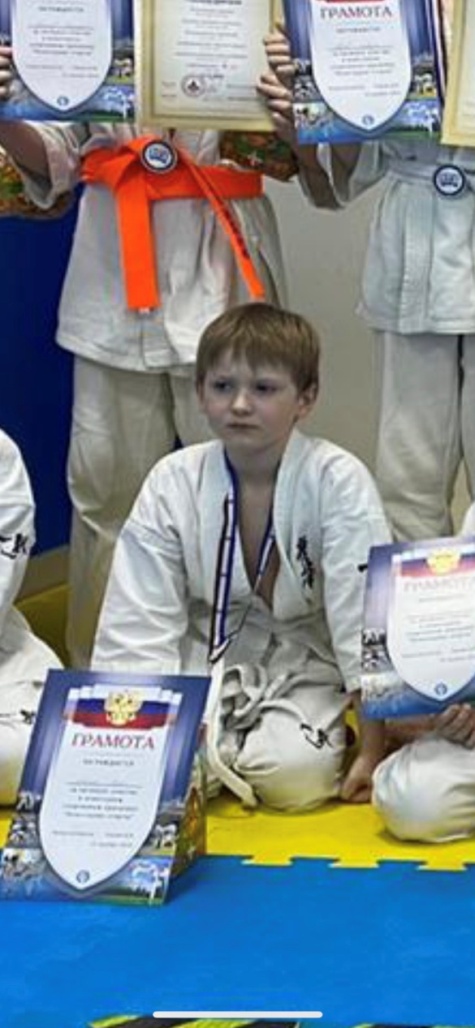 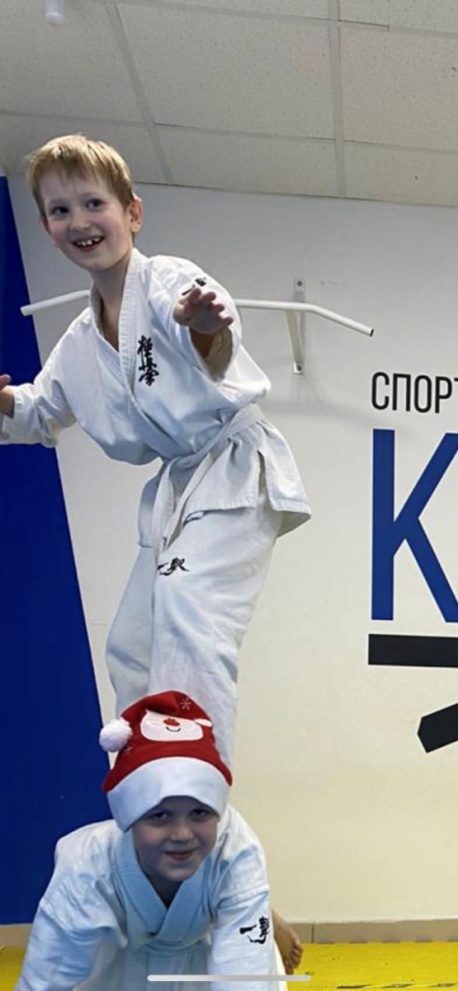 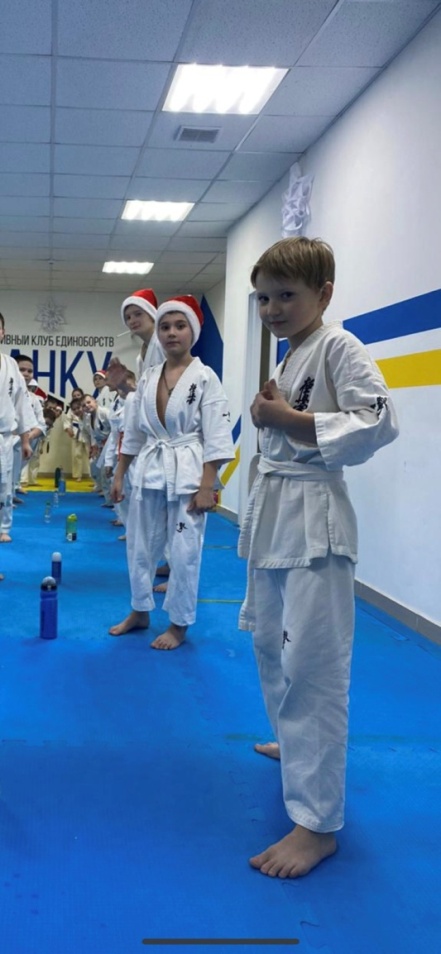 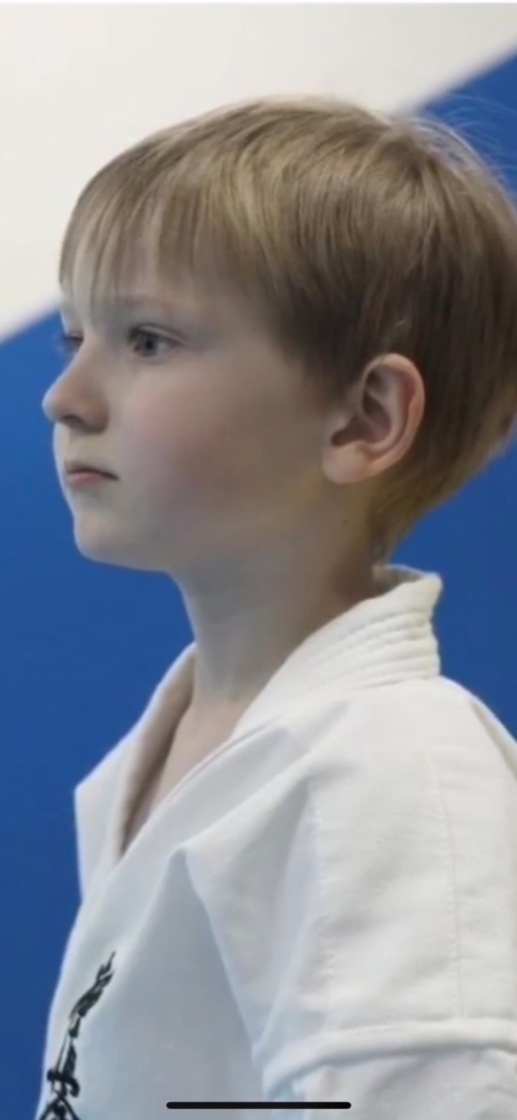 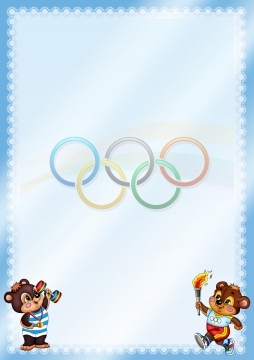 Левченко Илья 
(киокунинкай каратэ-до)
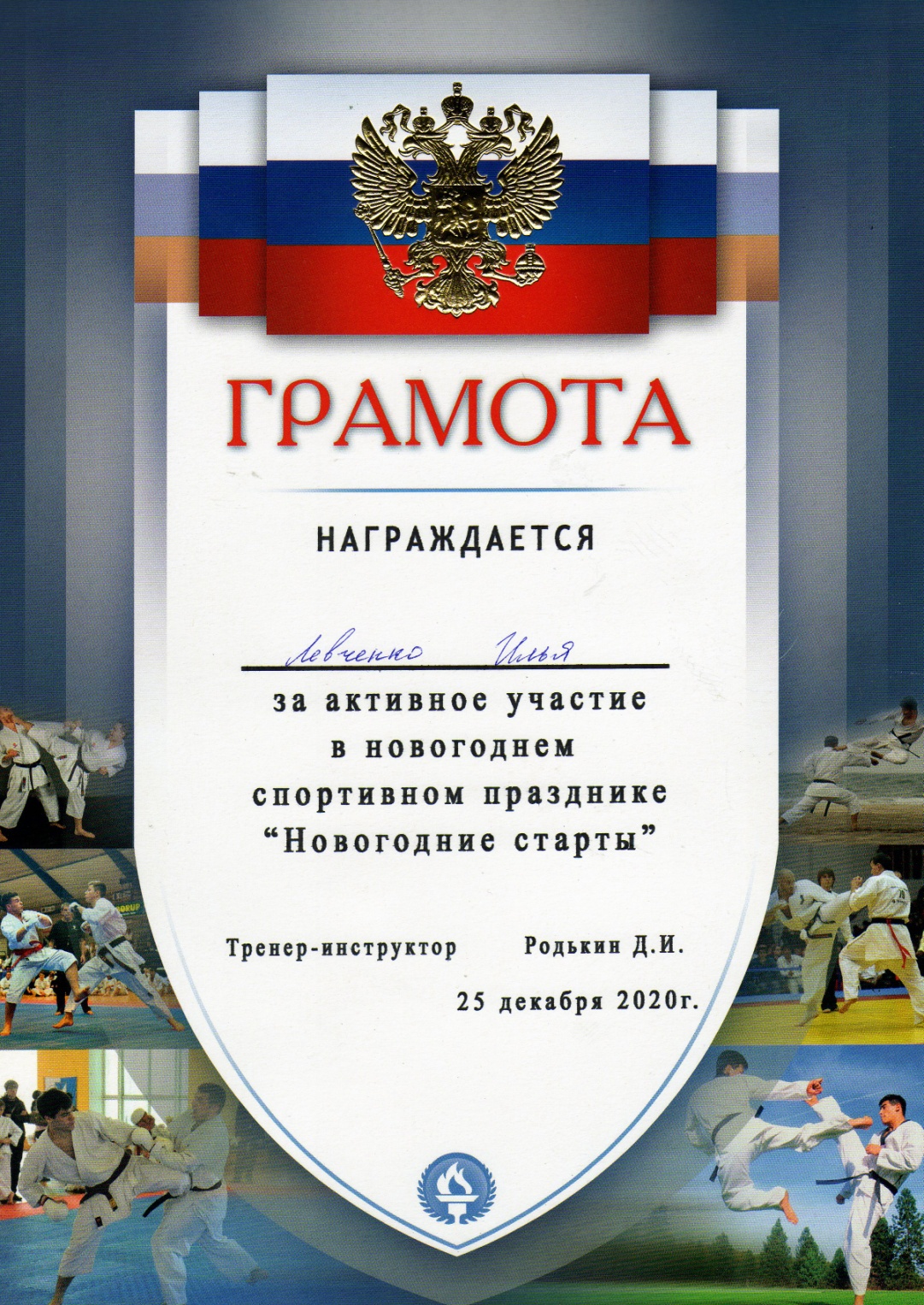 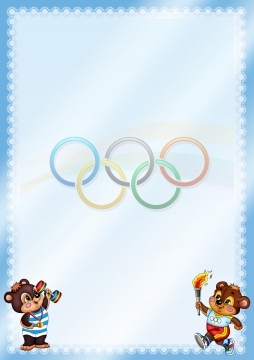 Левченко Илья 
(киокунинкай каратэ-до)
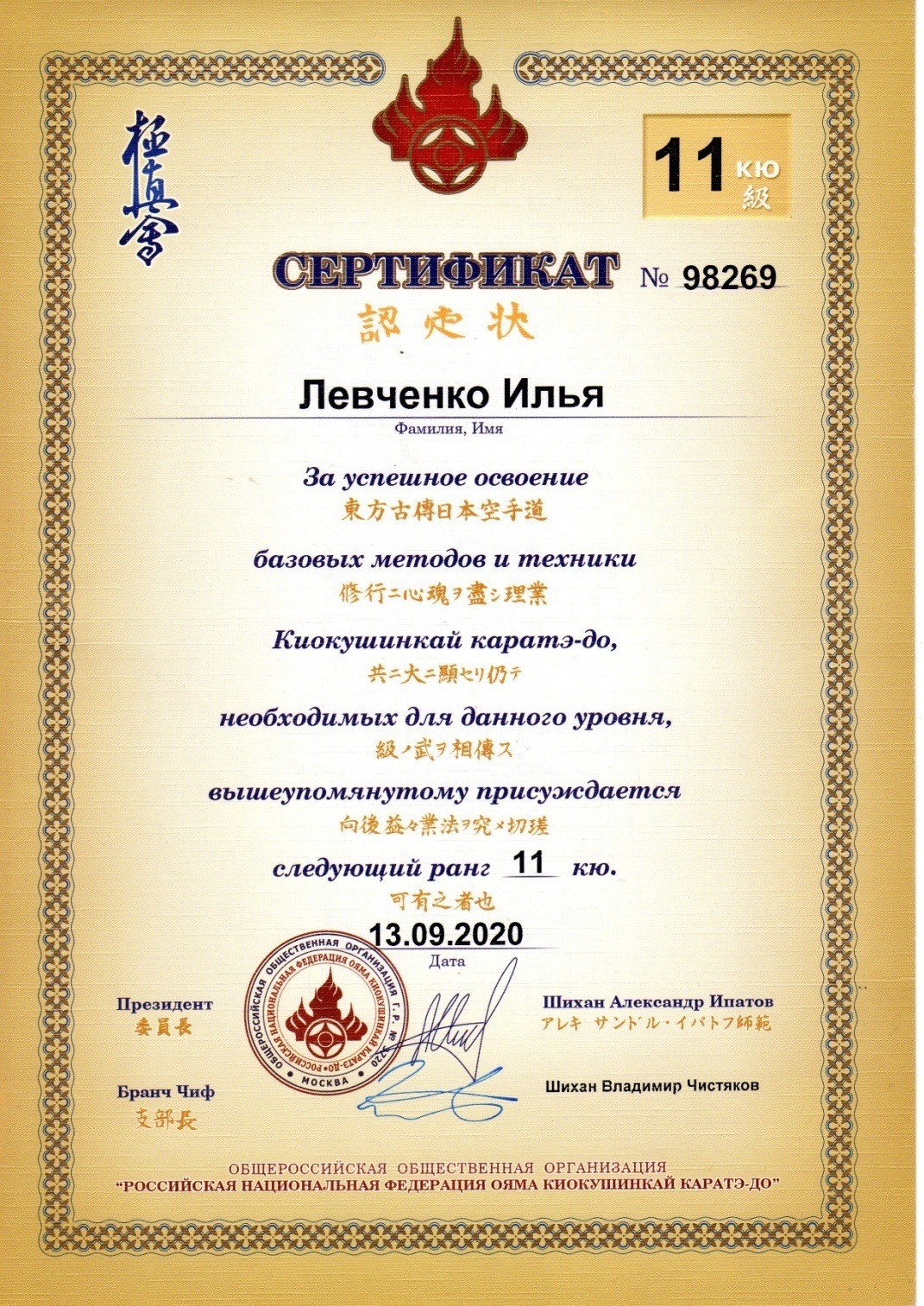 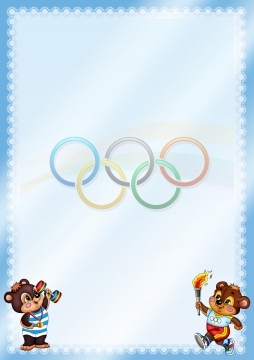 Левченко Илья 
(киокунинкай каратэ-до)
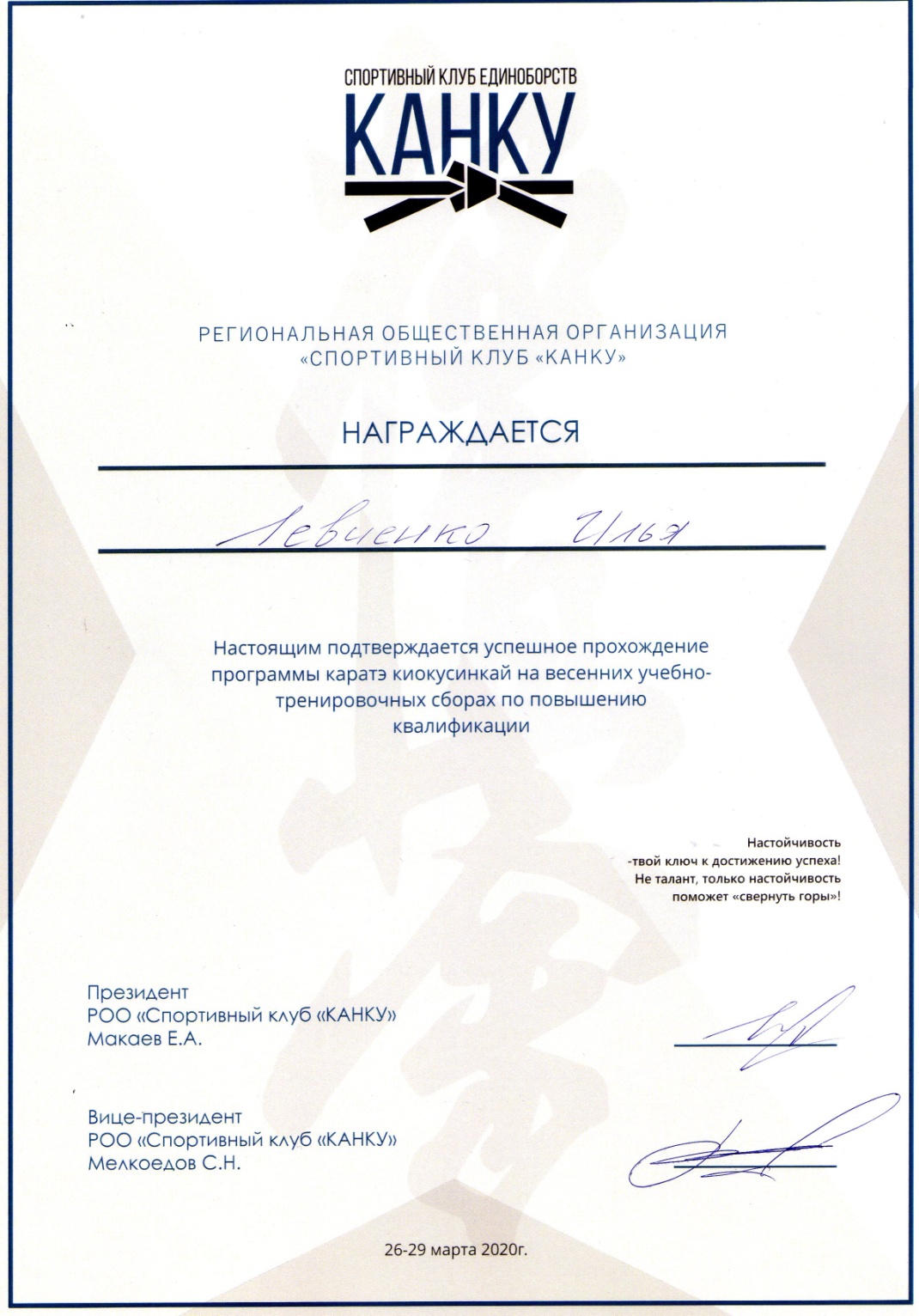 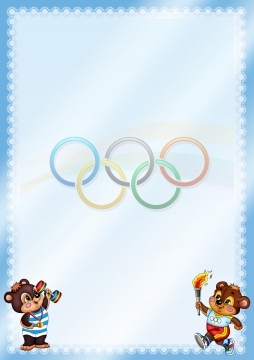 Левченко Илья 
(киокунинкай каратэ-до)
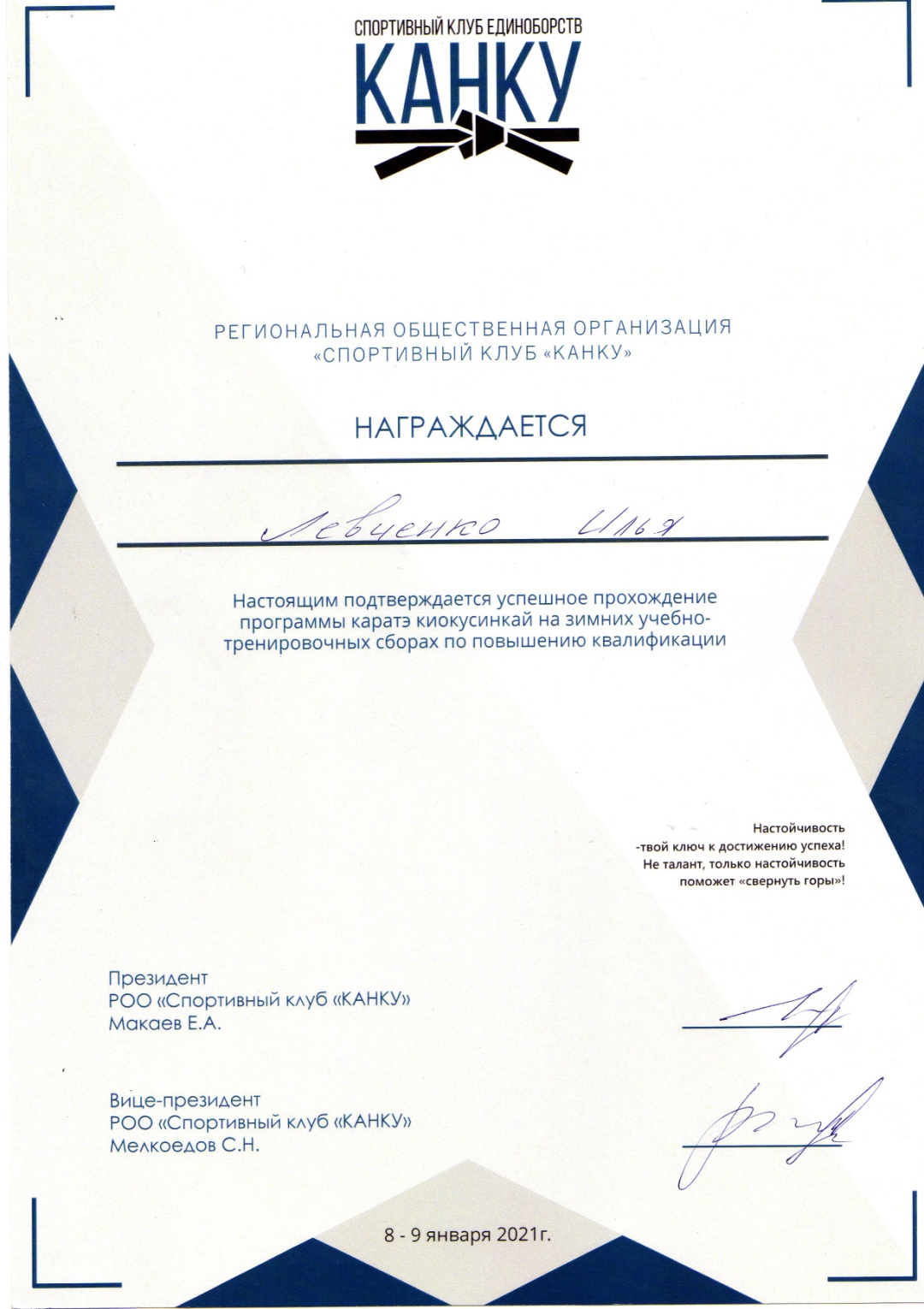 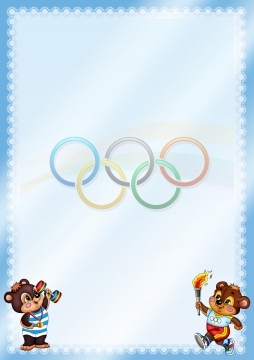 Есяков Матвей
(дзюдо)
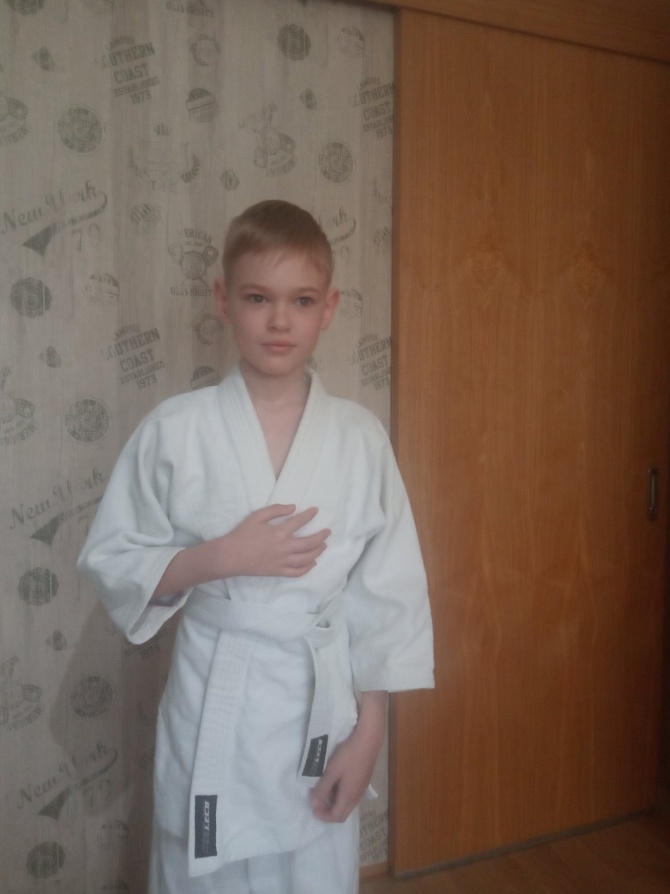 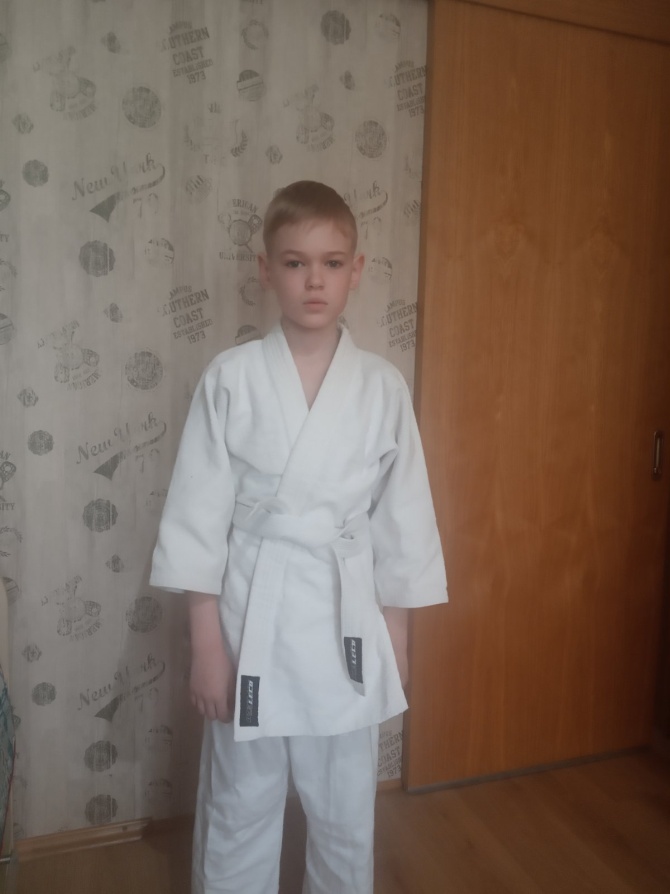 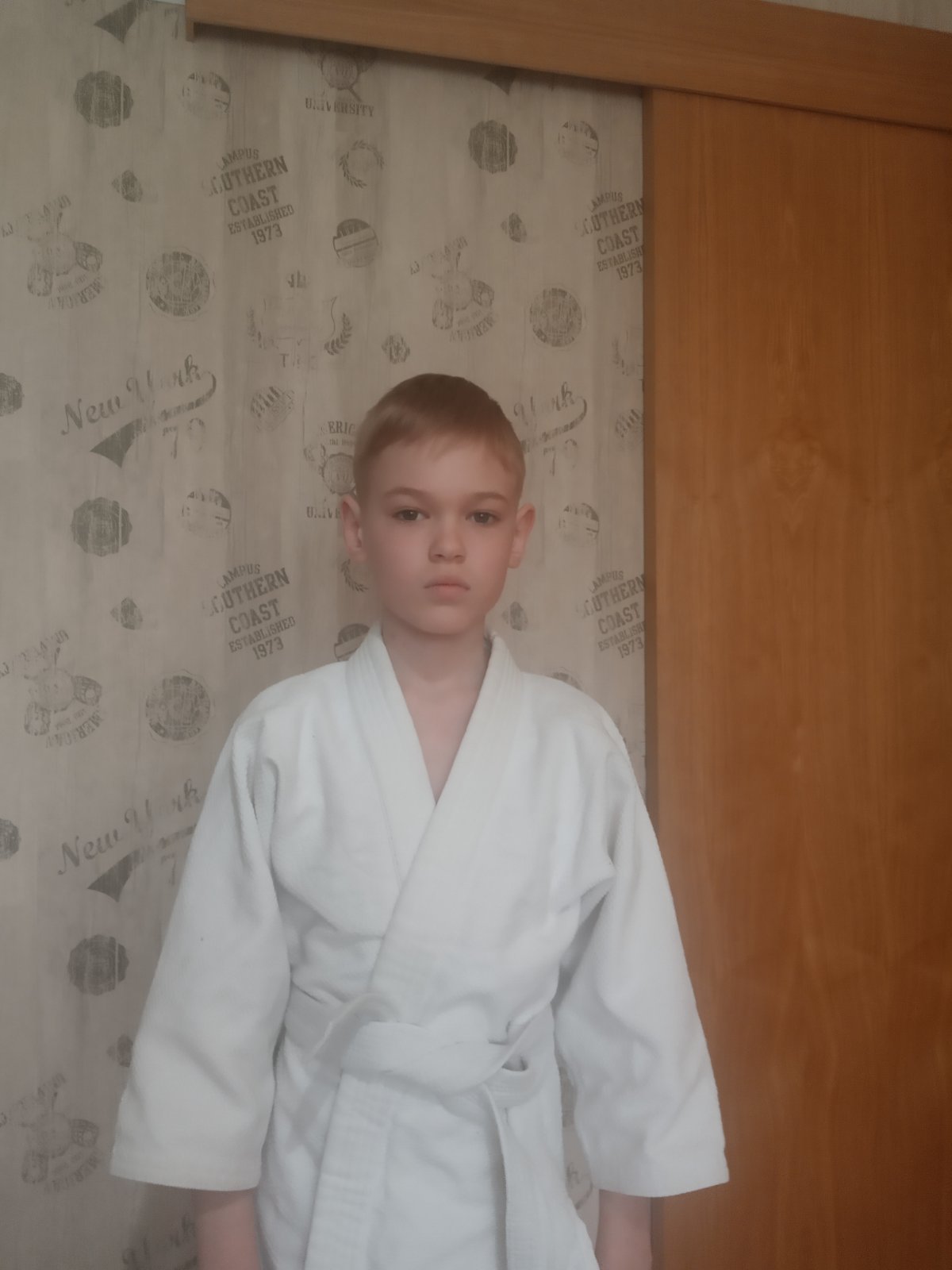 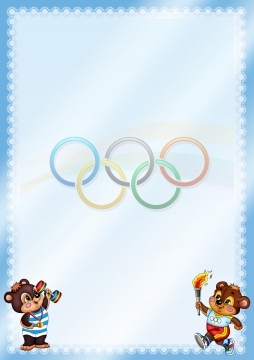 Жильцова Александра
(hip-hop)
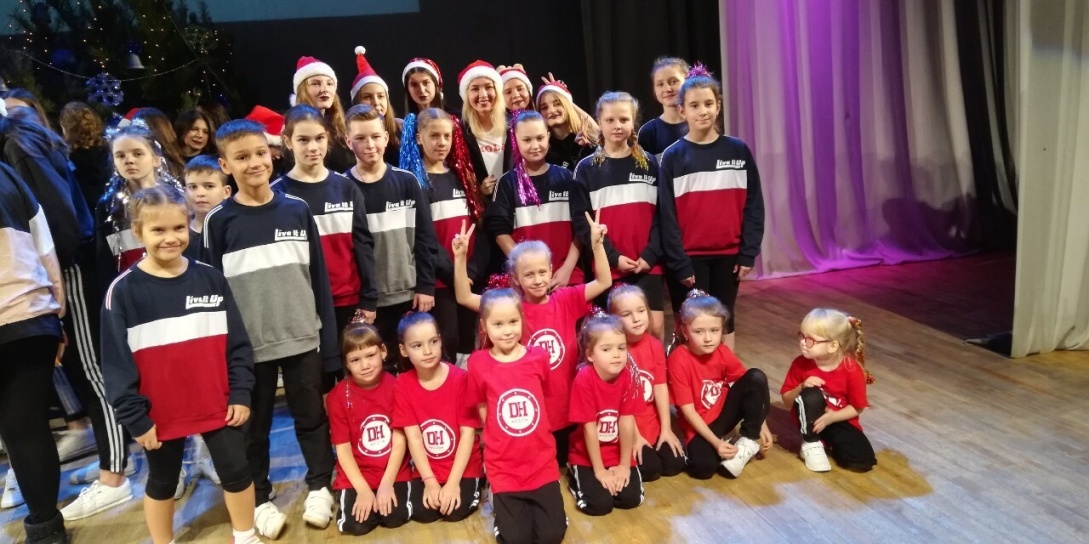 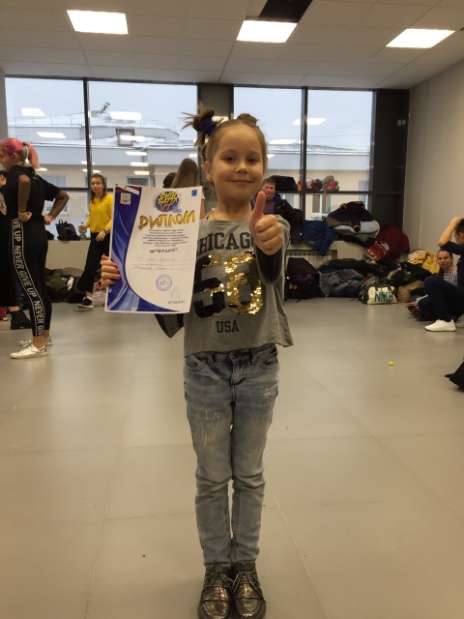 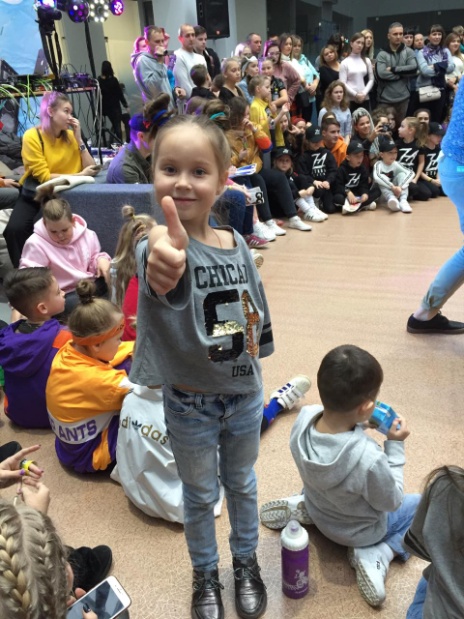 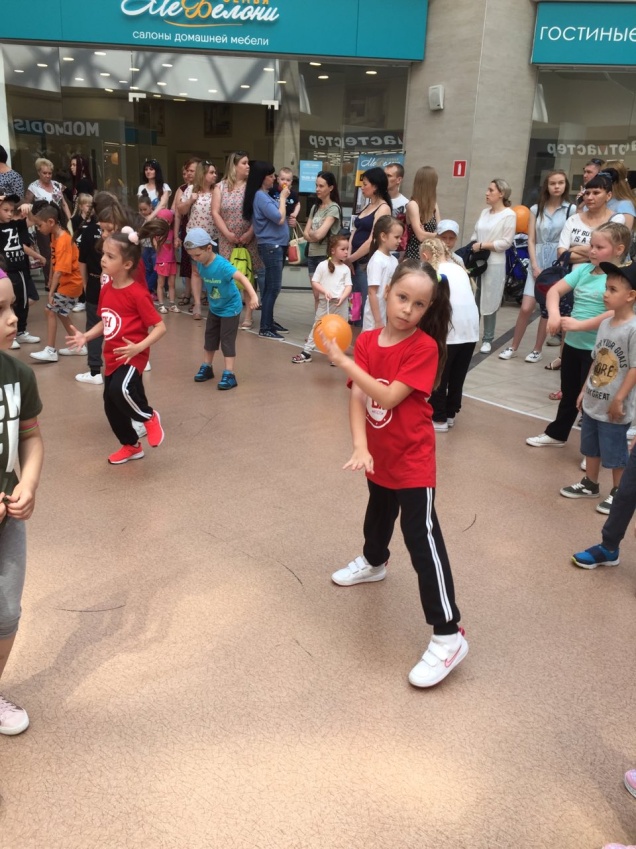 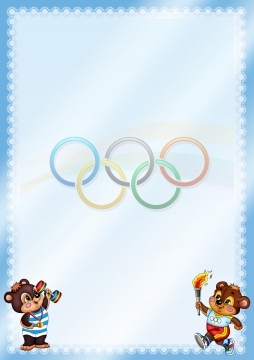 Жильцова Александра
(hip-hop)
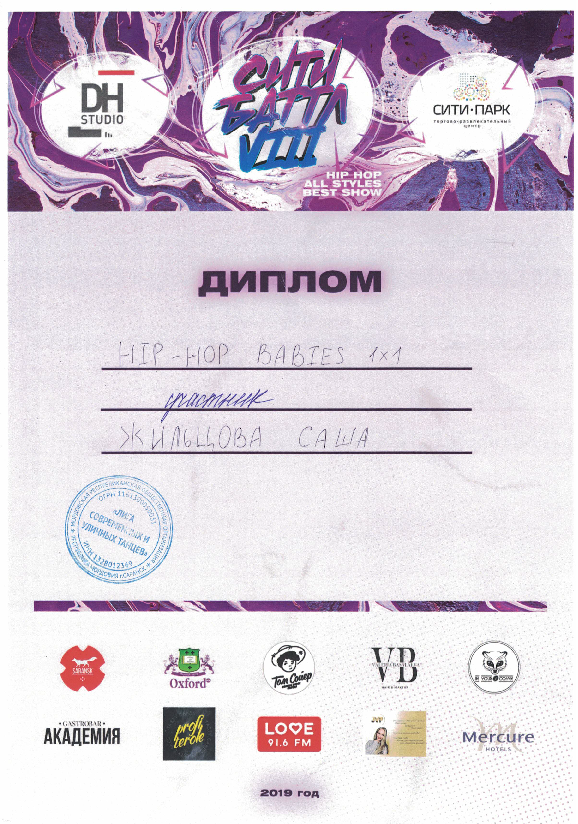 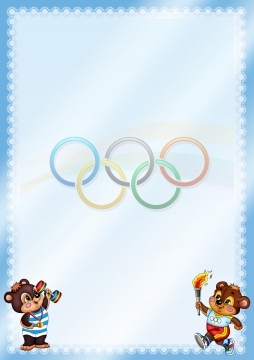 Жильцова Александра
(hip-hop)
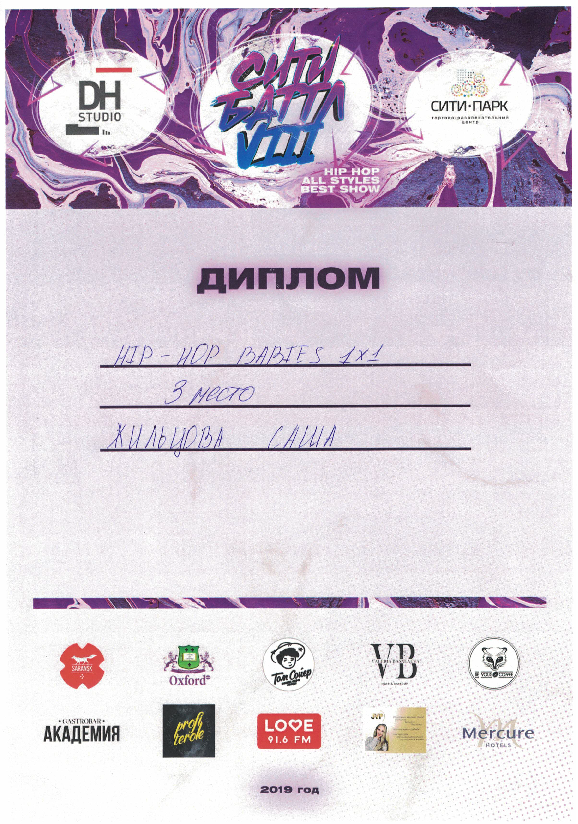 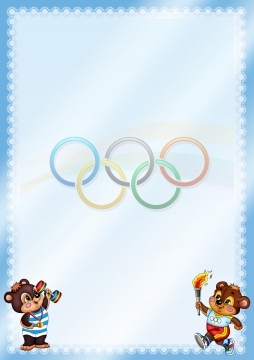 Трифонова Анастасия
(художественная гимнастика)
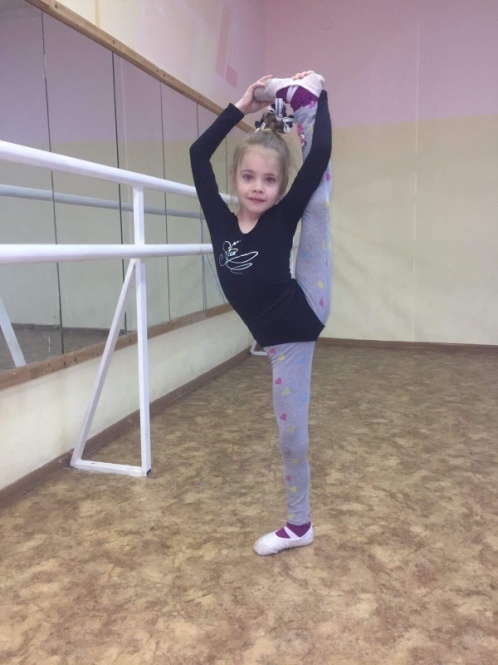 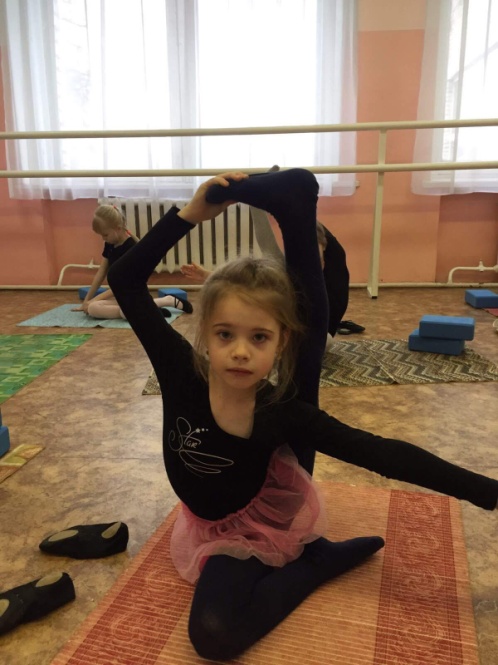 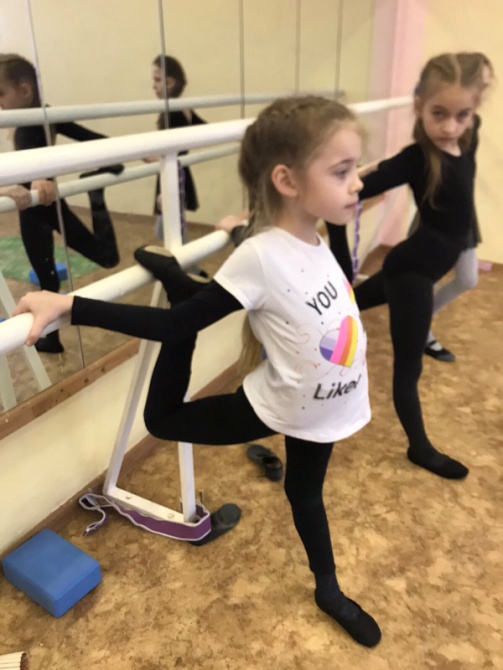 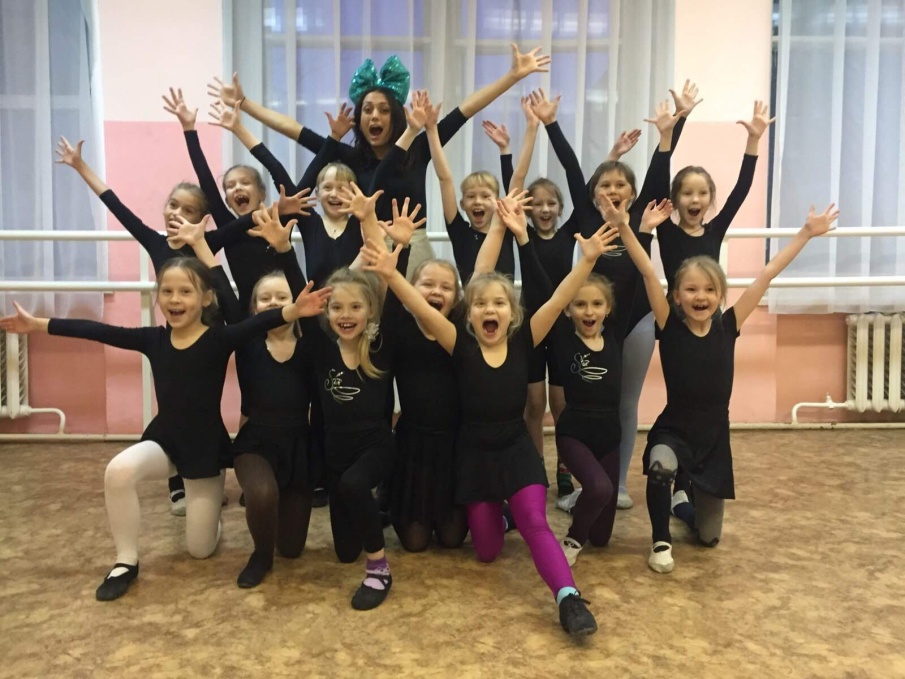 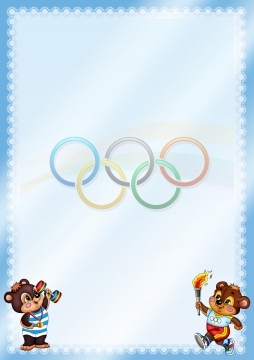 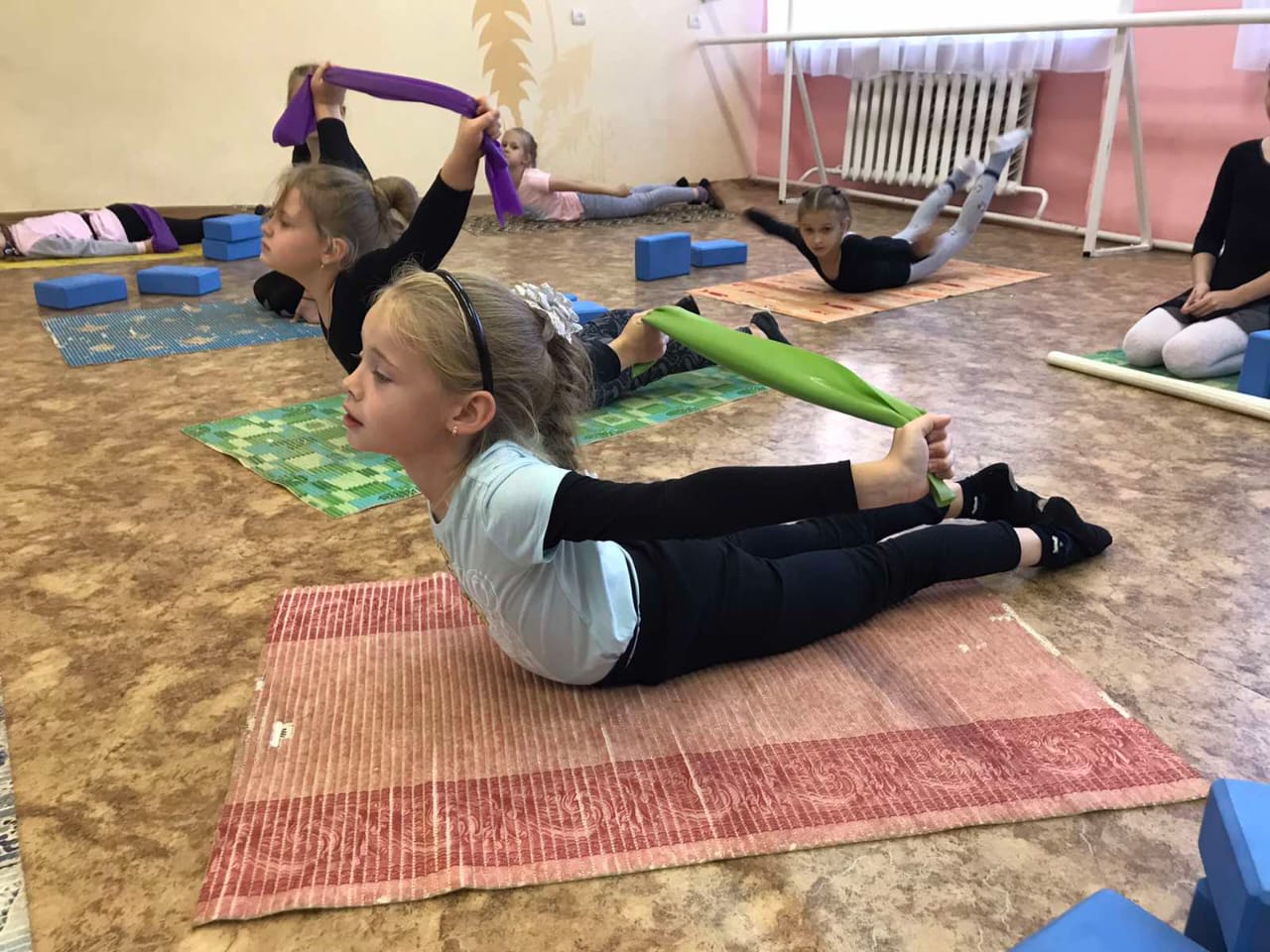 Трифонова Анастасия
(художественная гимнастика)
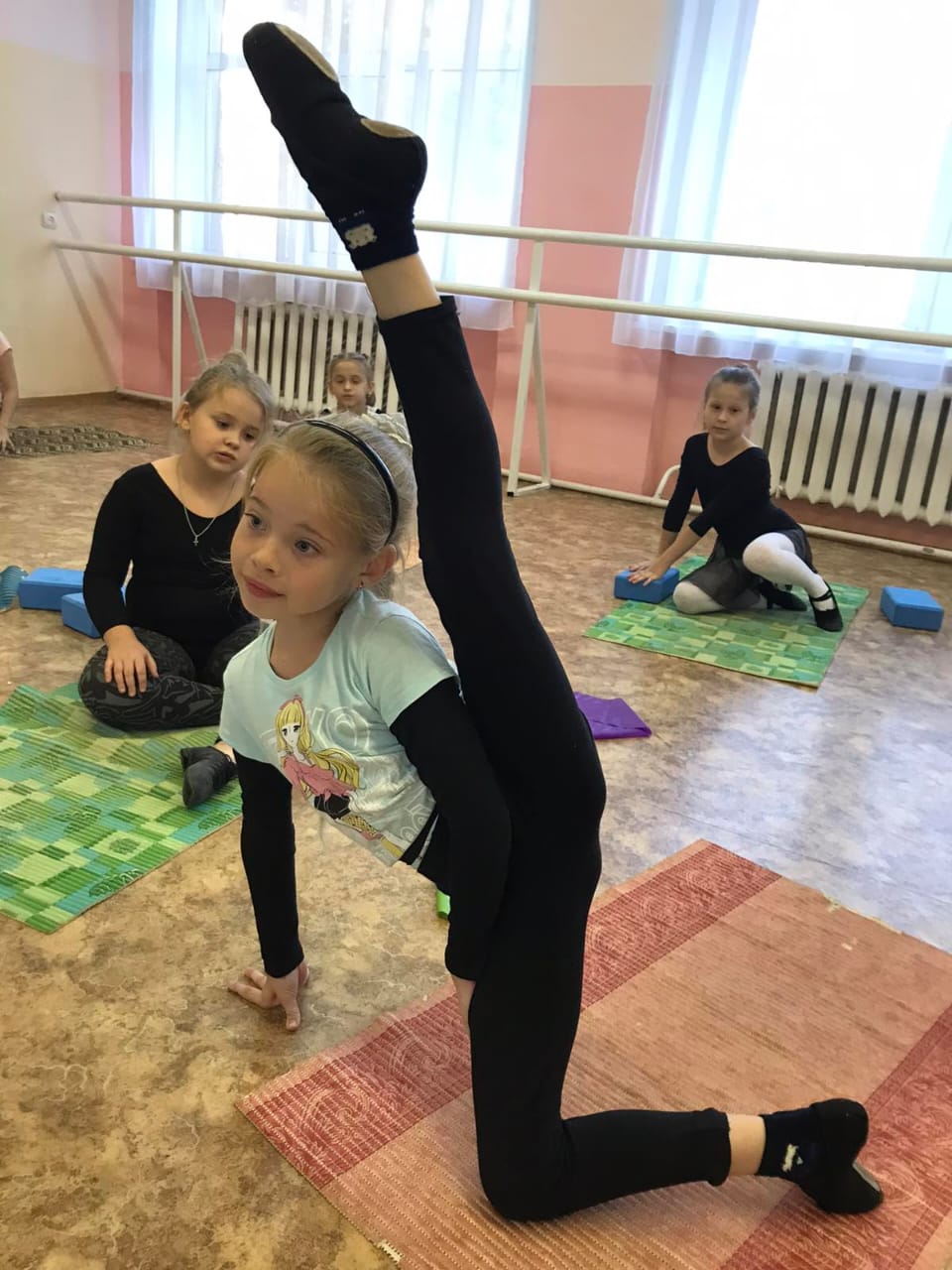 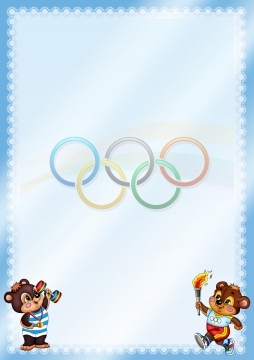 Трифонова Анастасия
(художественная гимнастика)
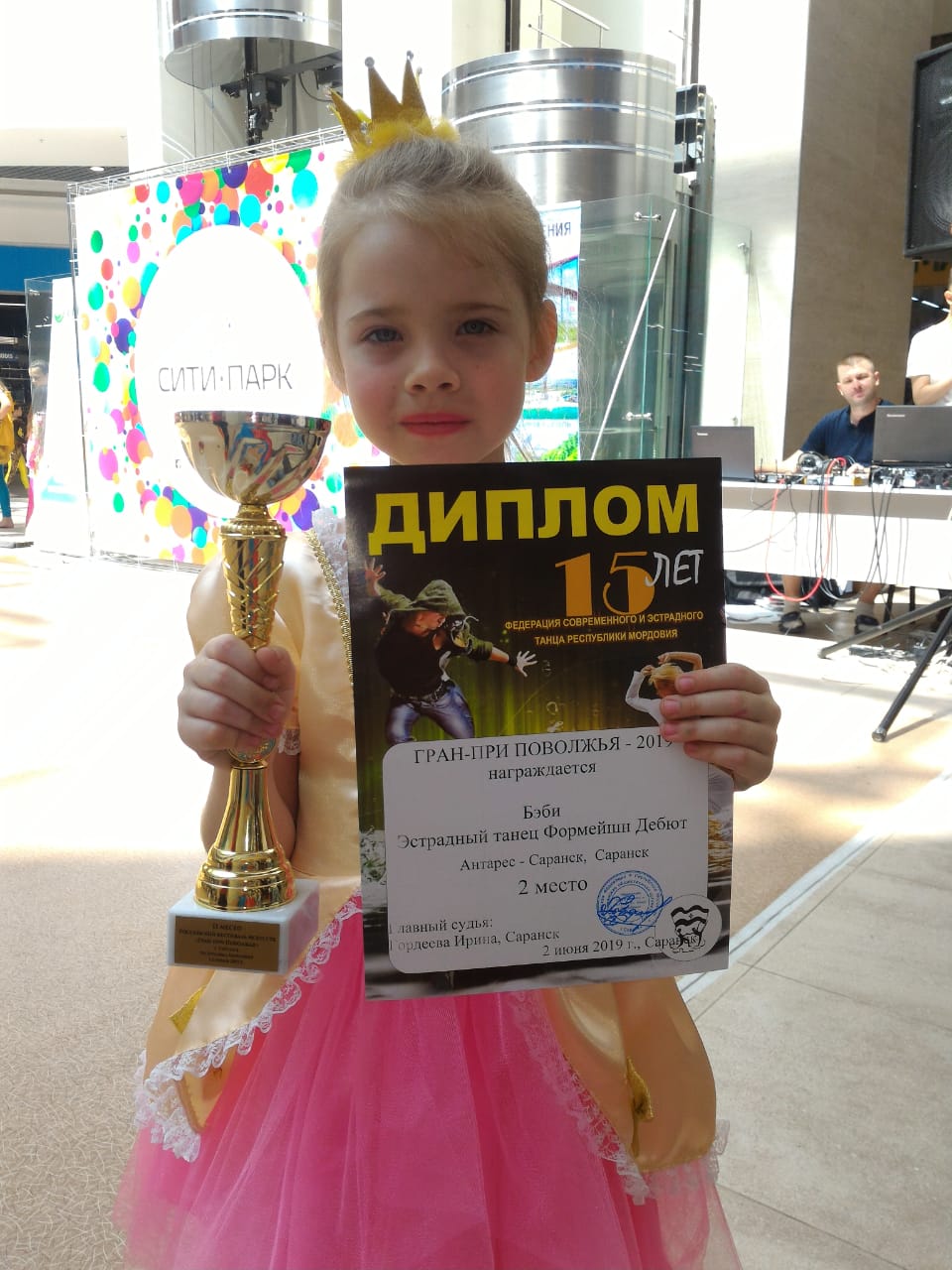 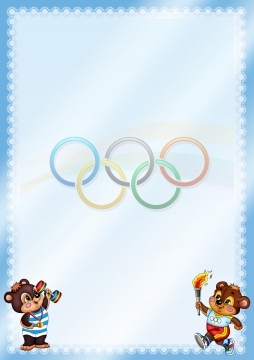 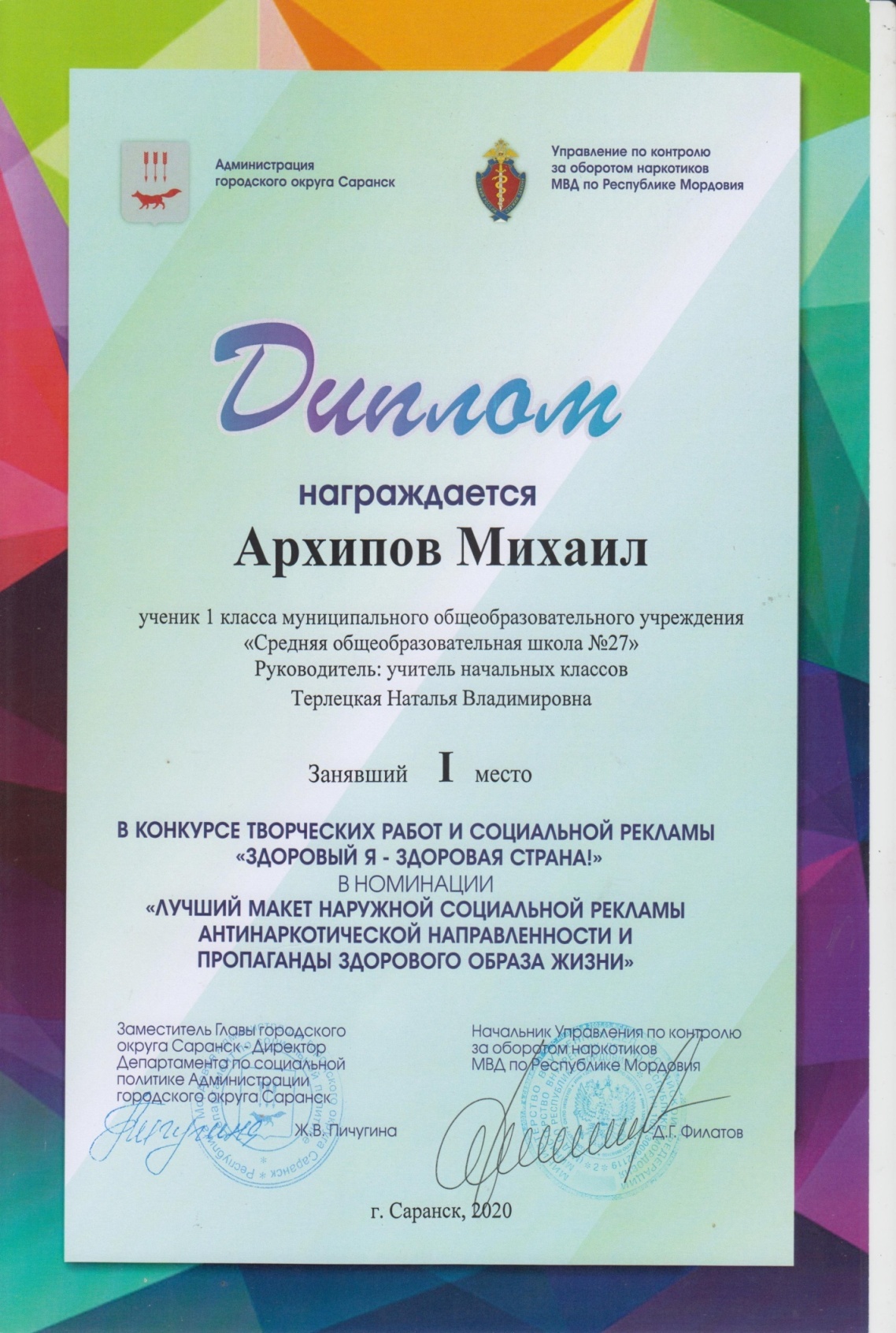 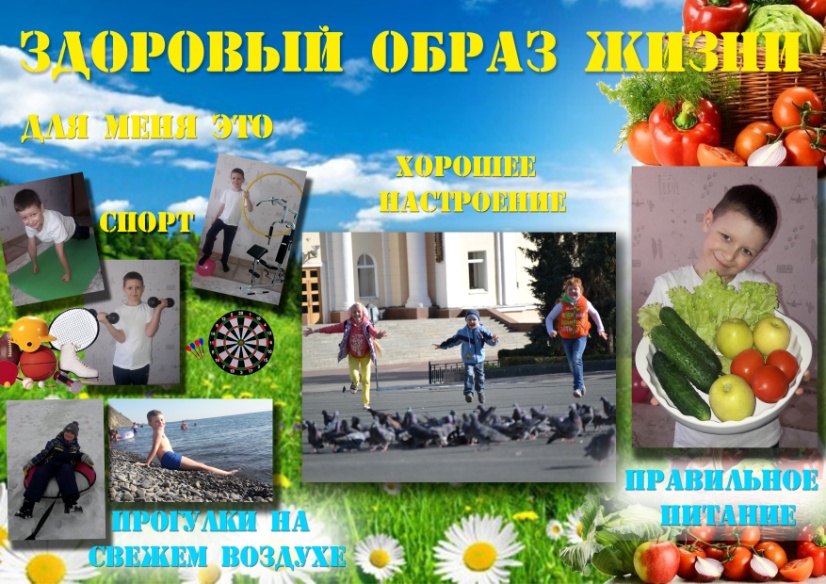 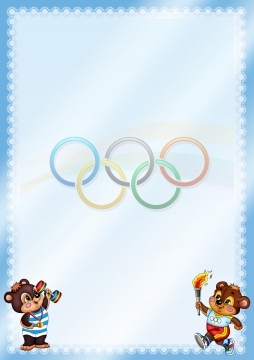 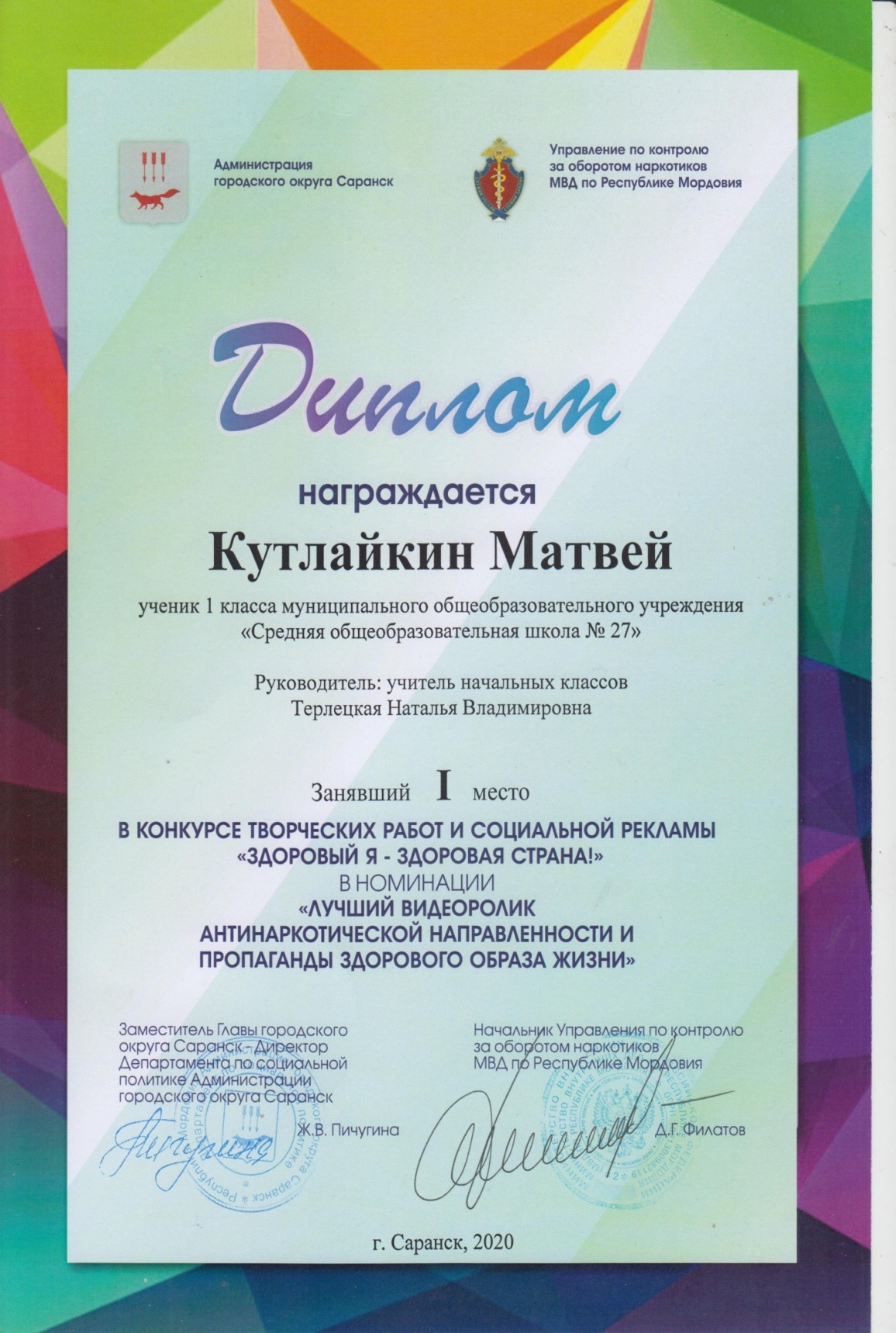 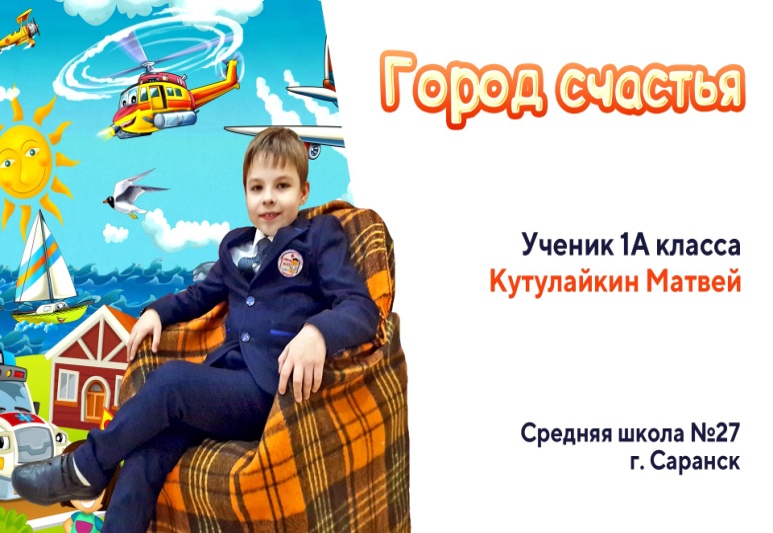 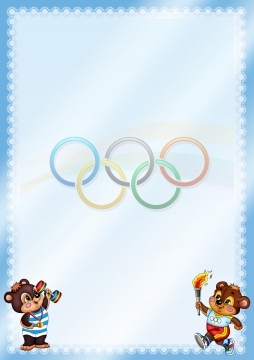 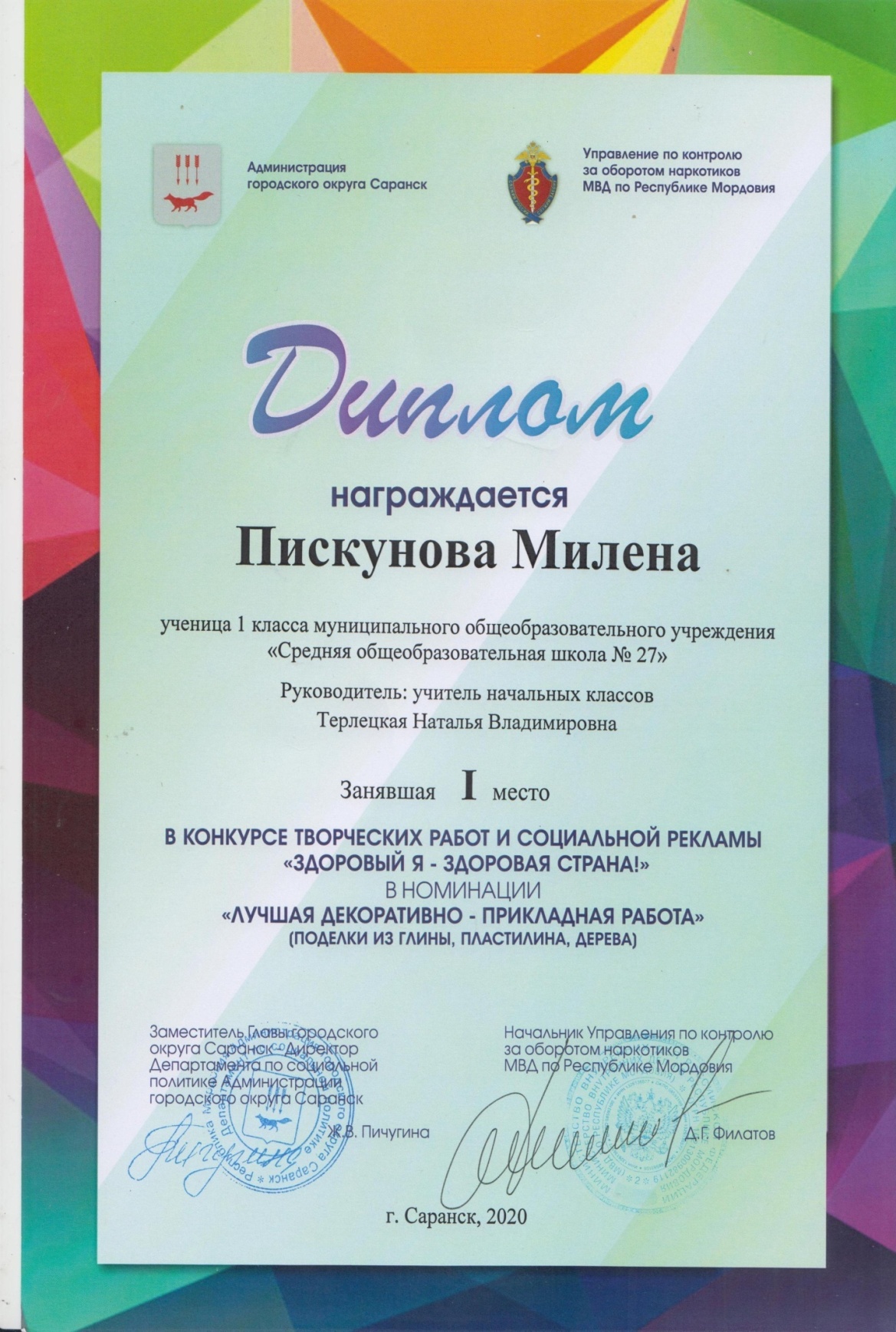 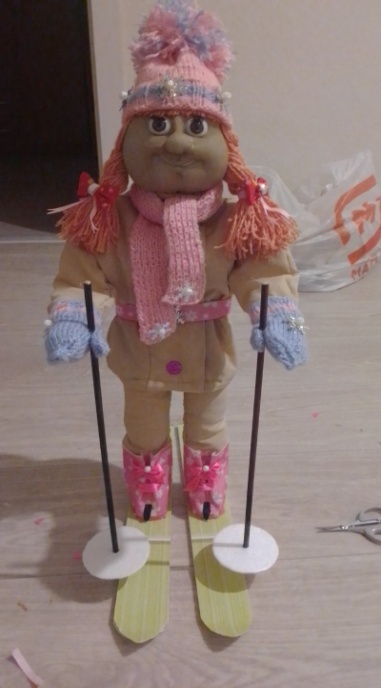 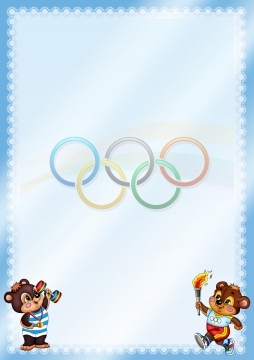 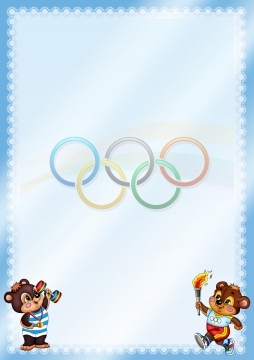 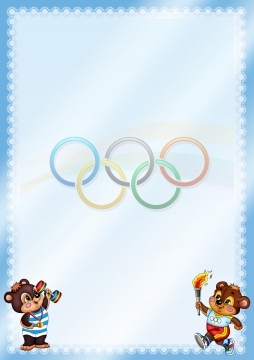 День Здоровья
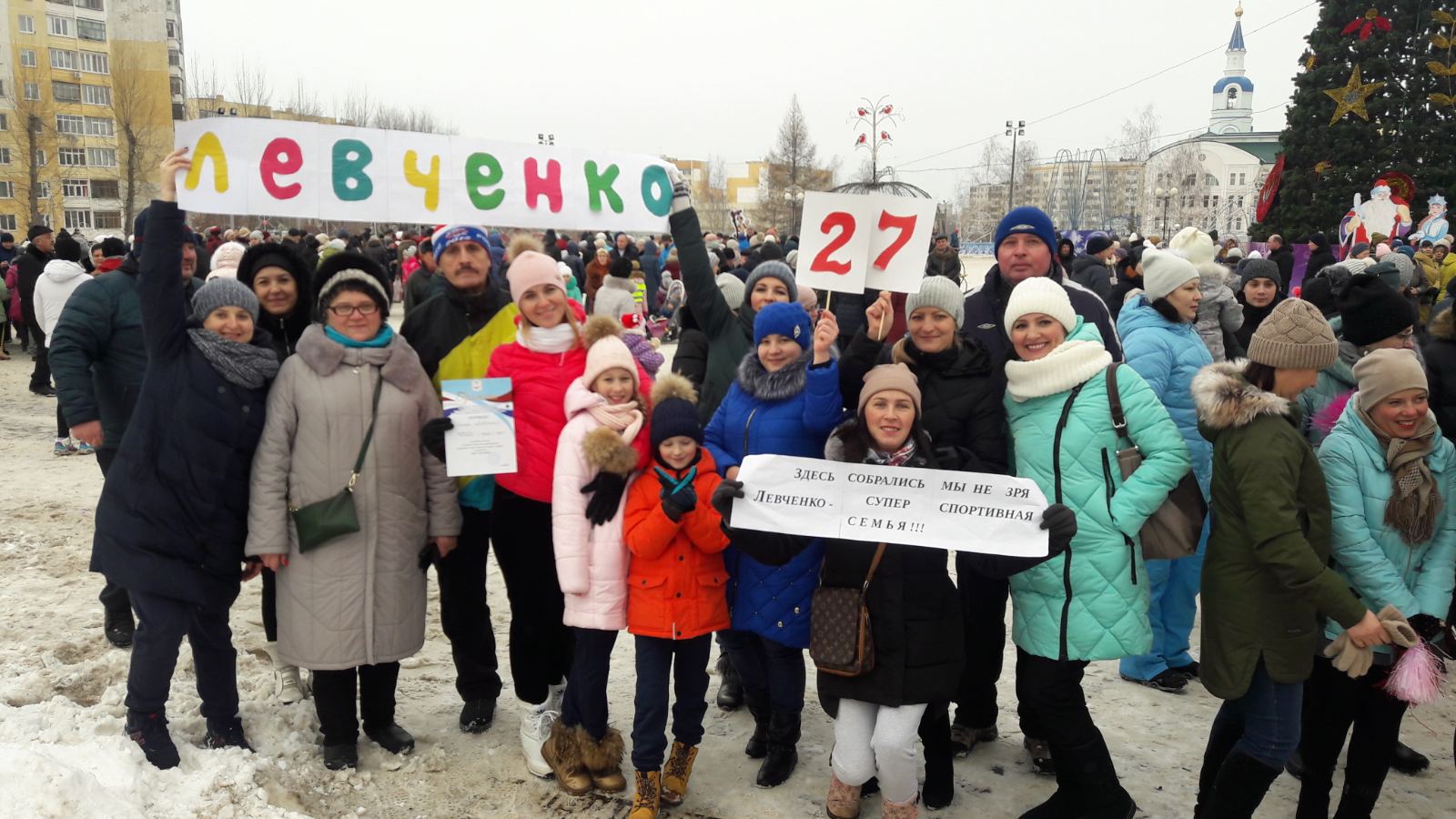 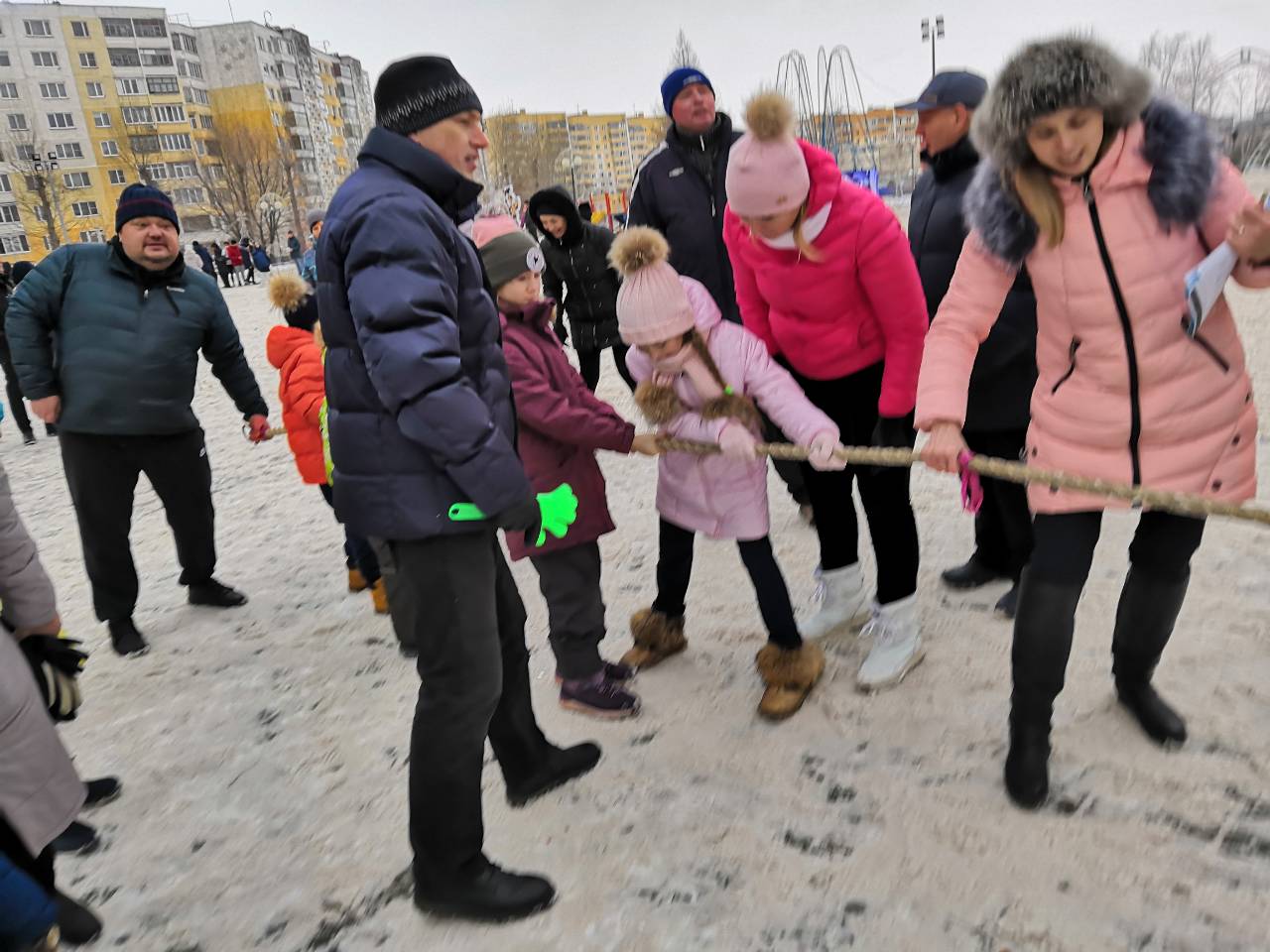 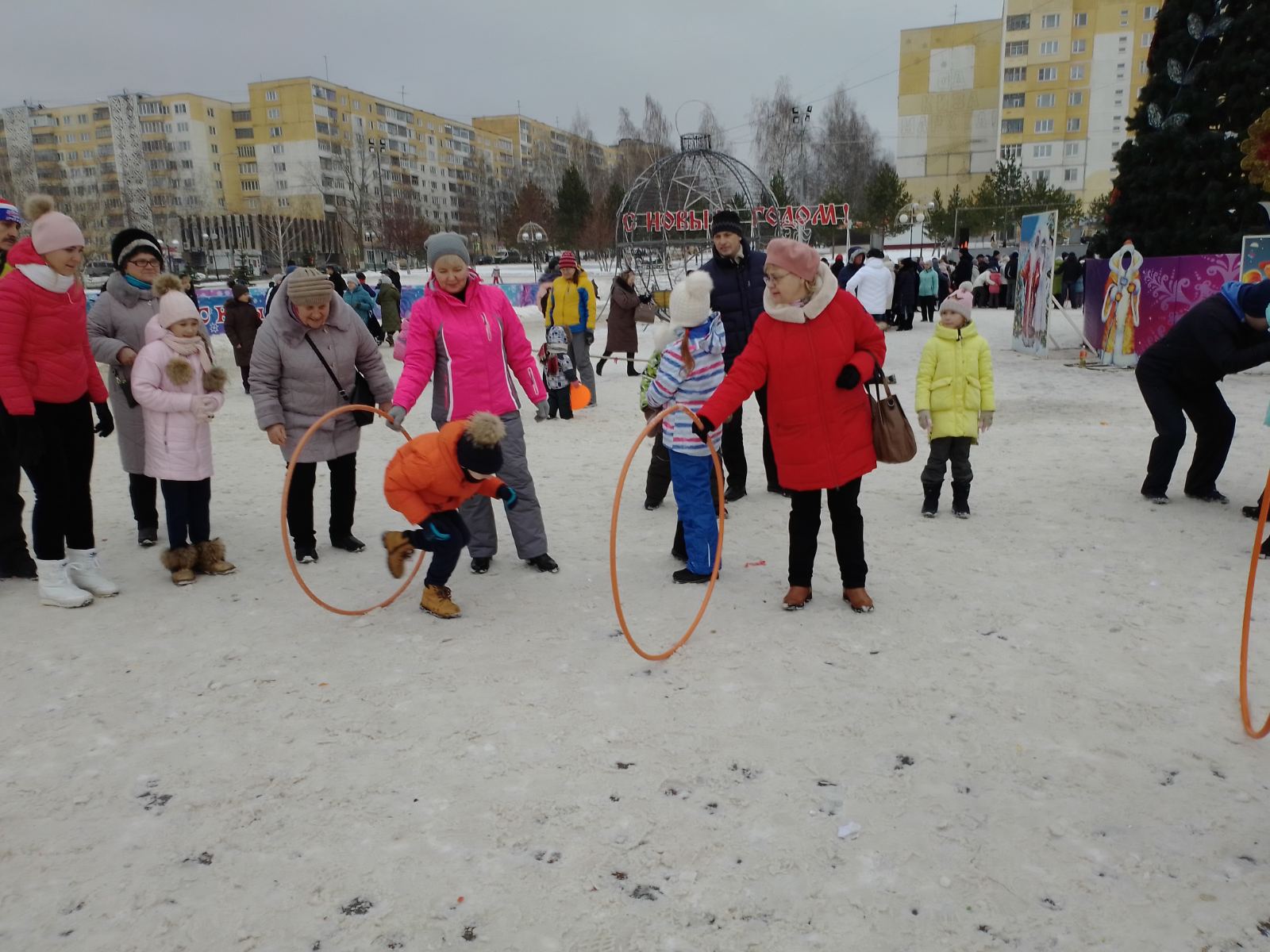 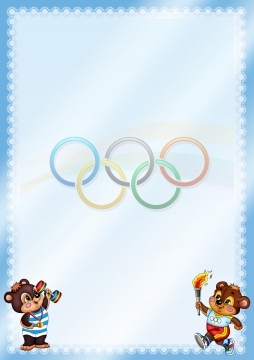 День Здоровья
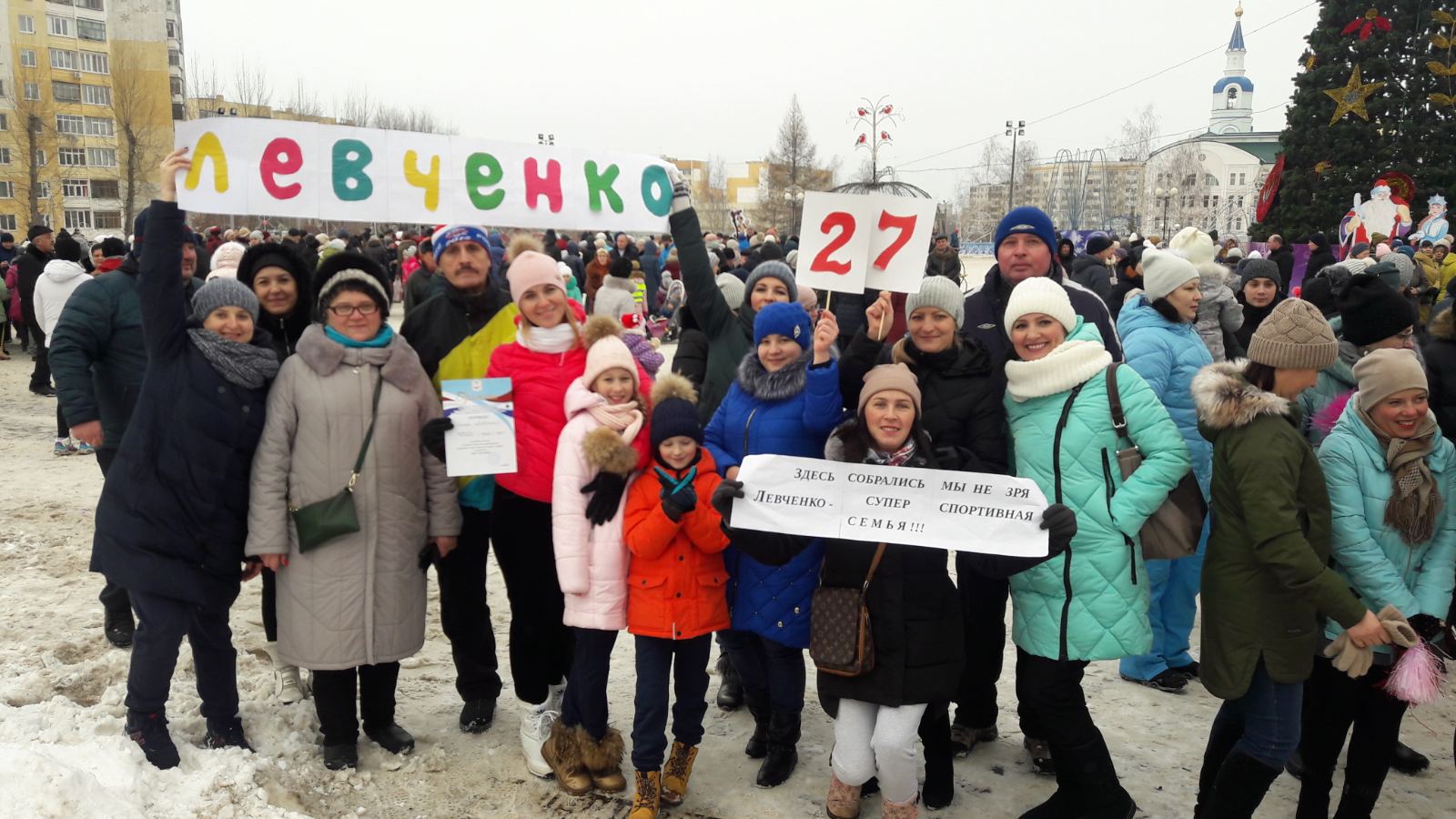 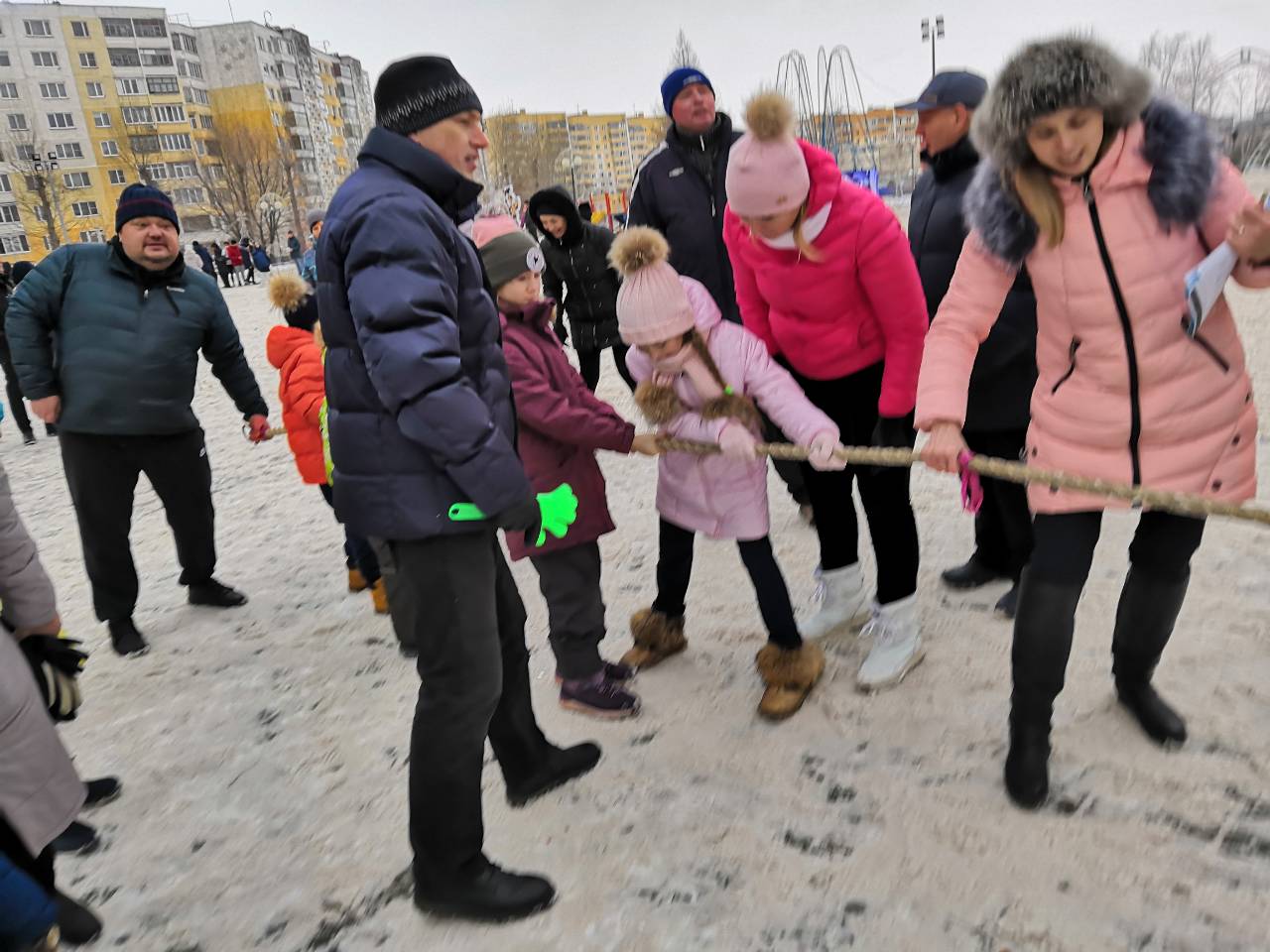 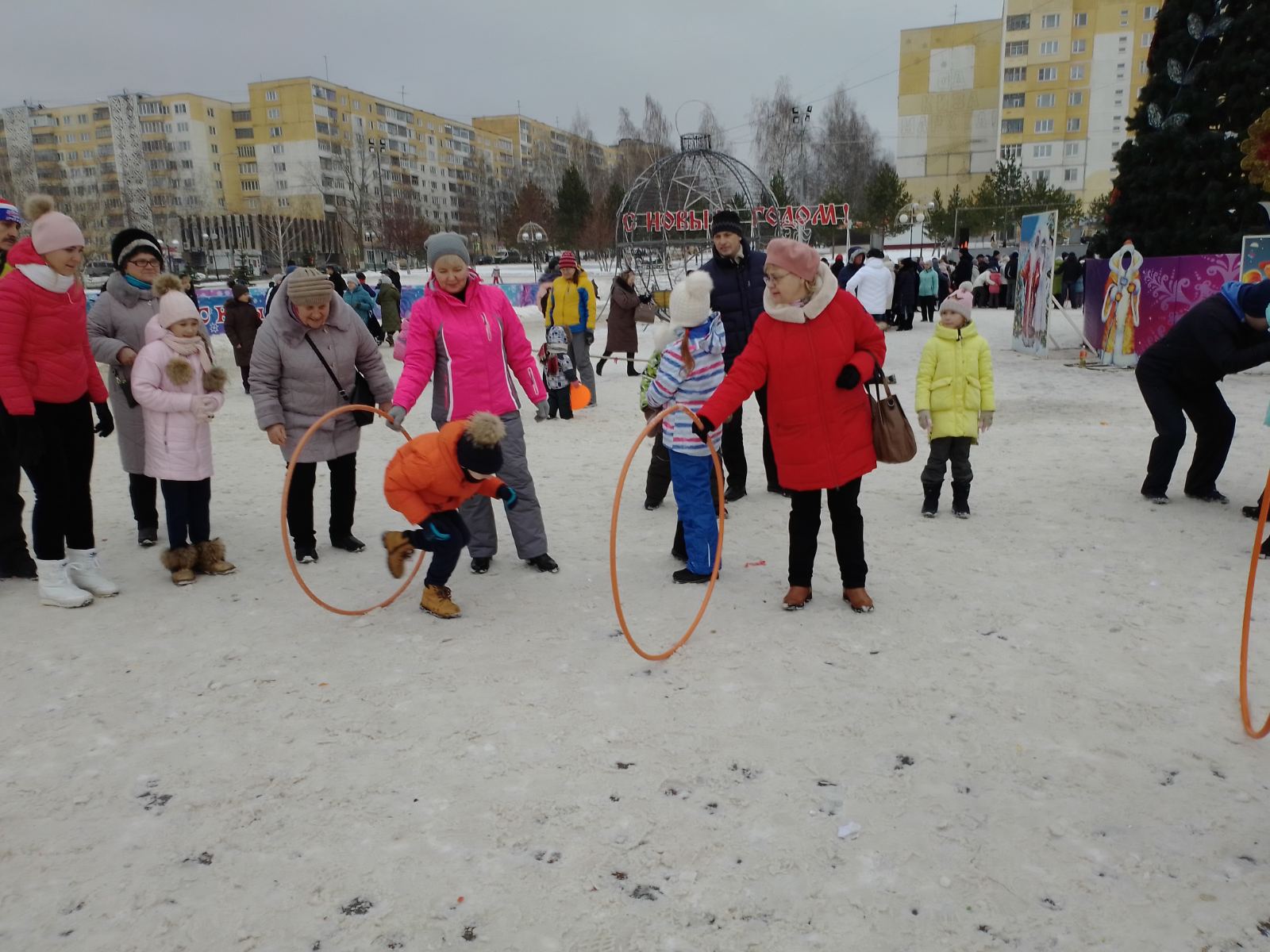 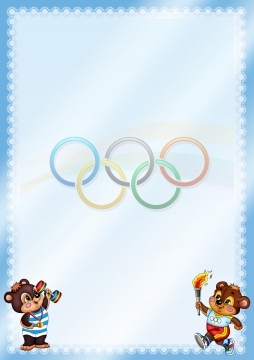 «Папа, мама, я  - спортивная семья!»
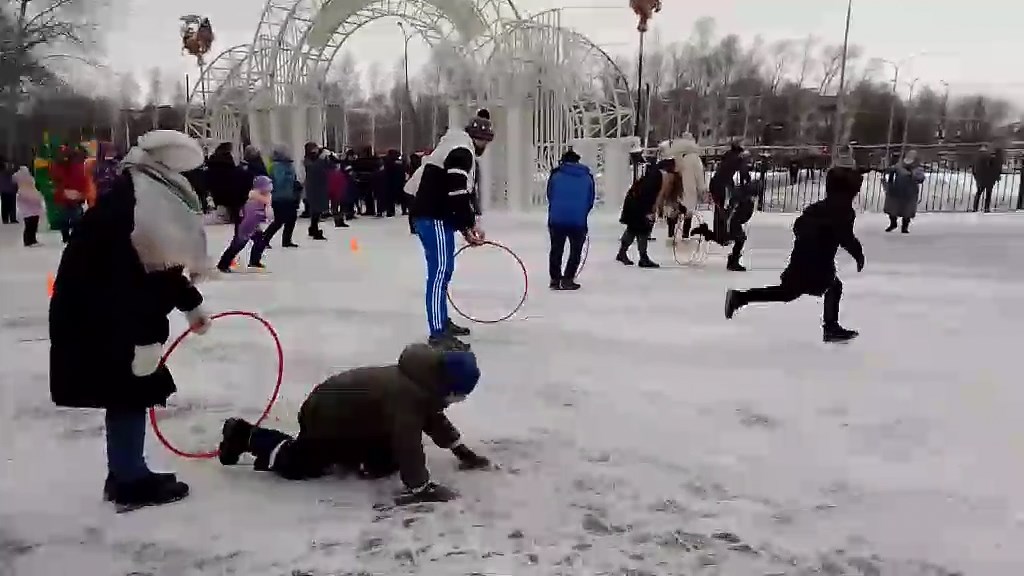 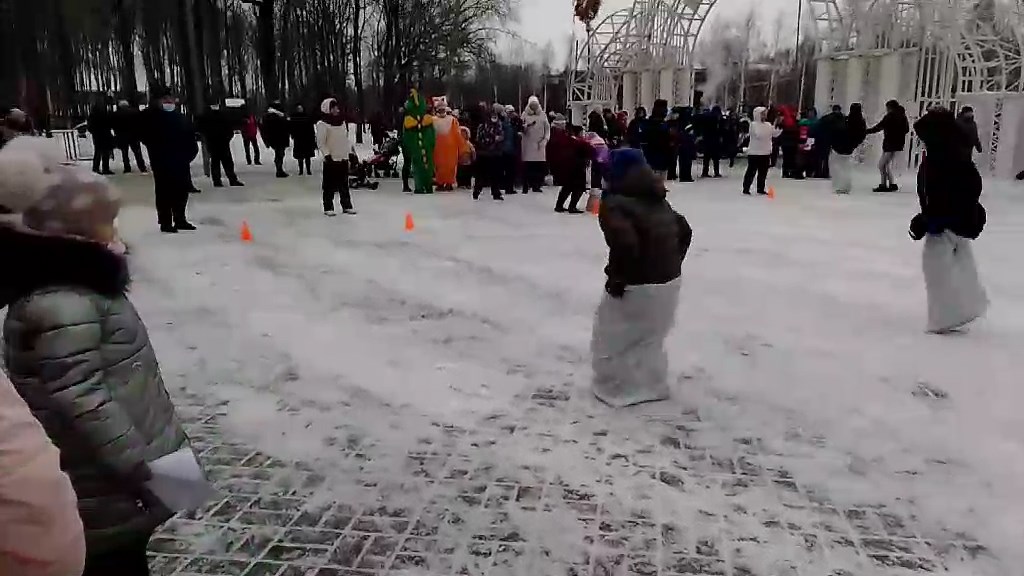 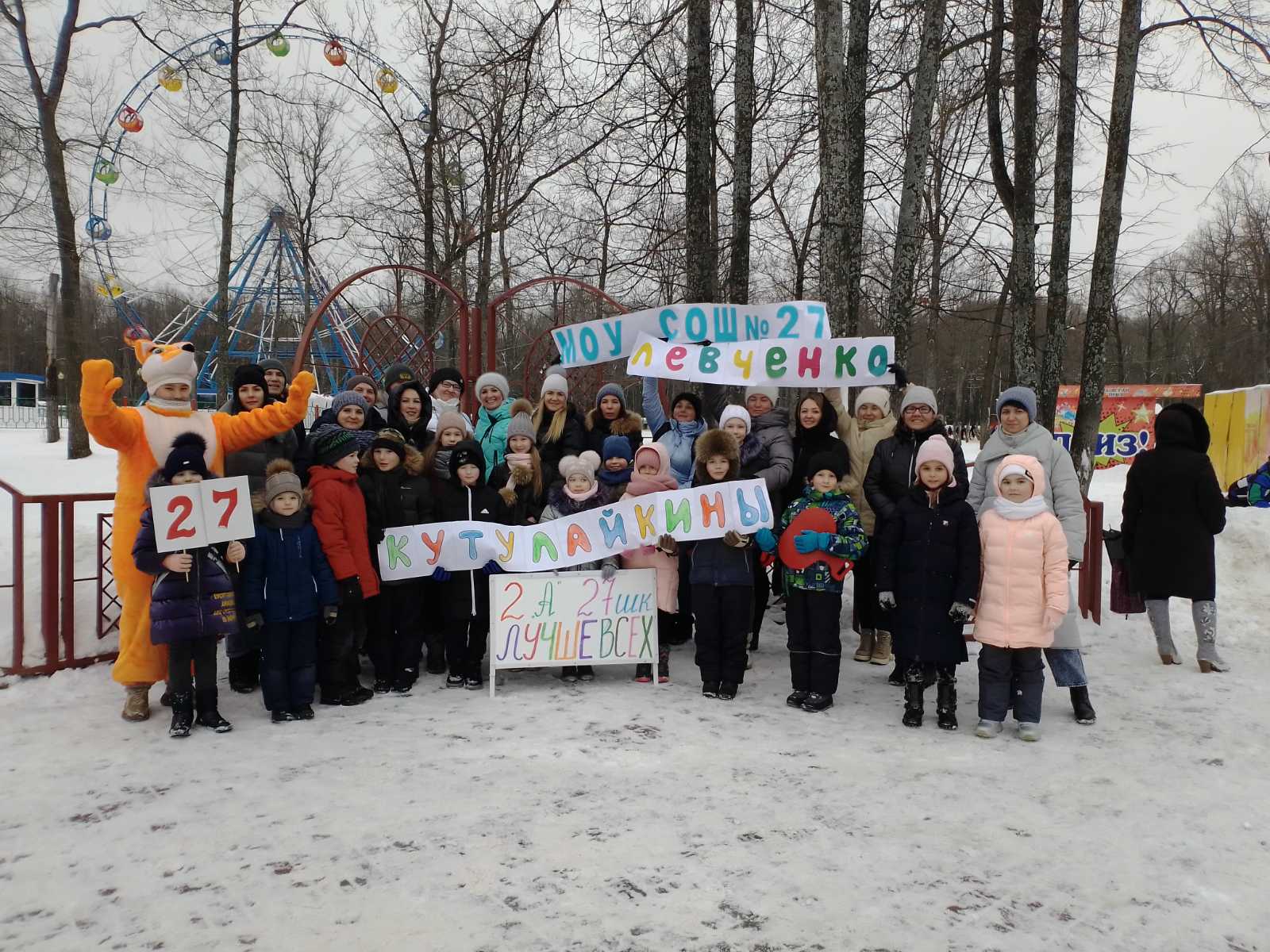